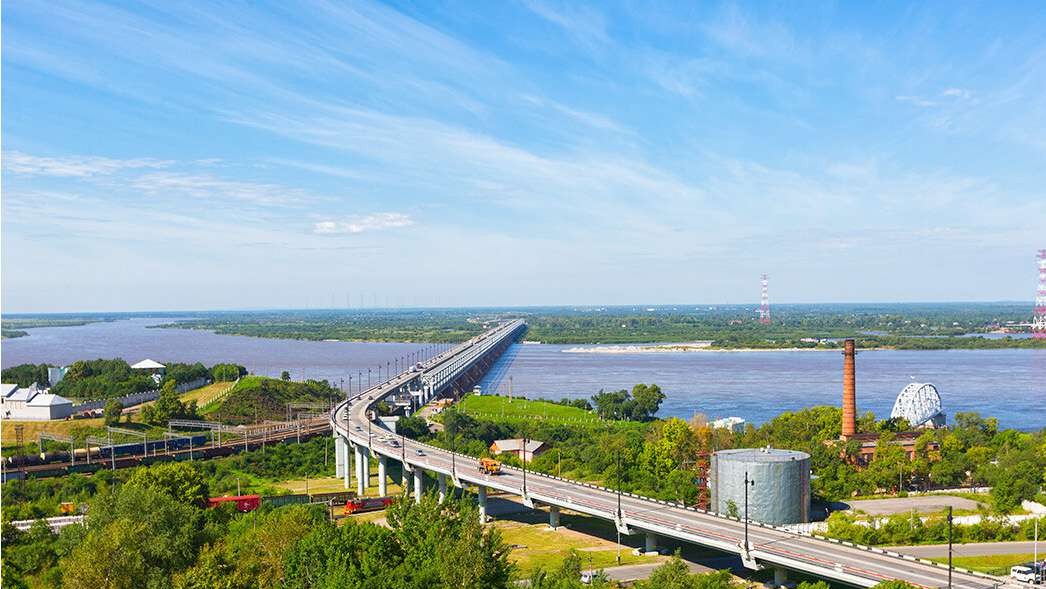 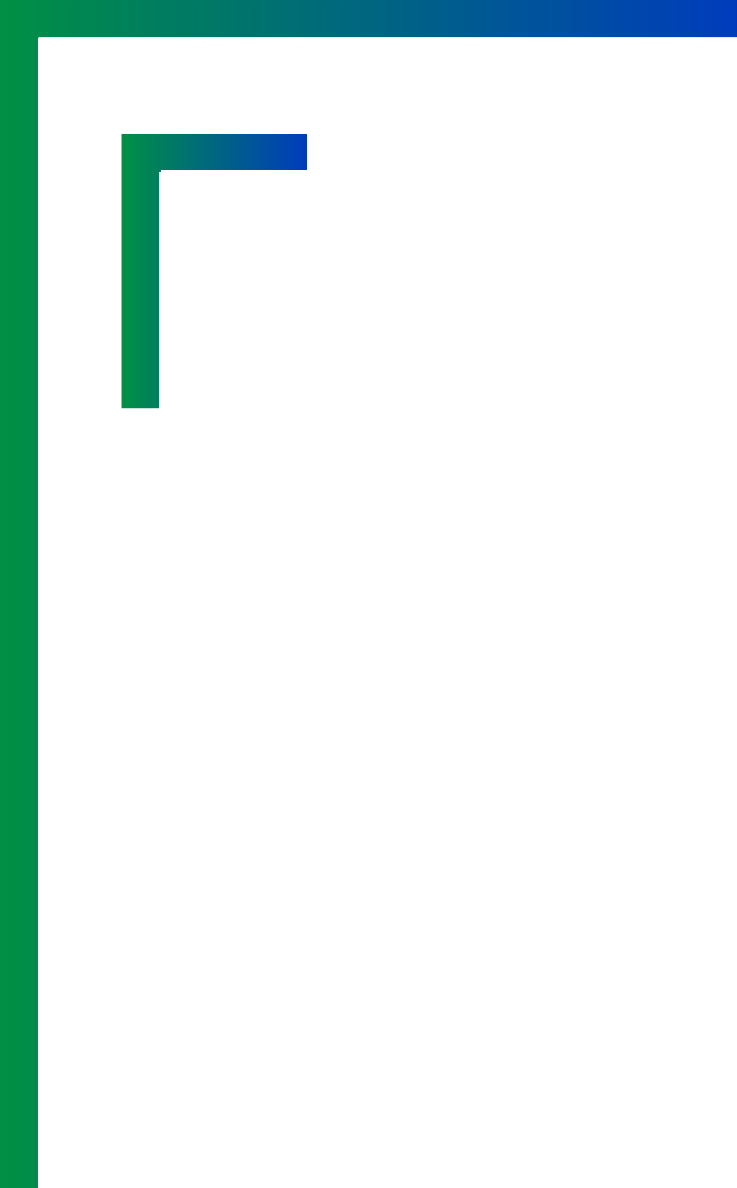 -
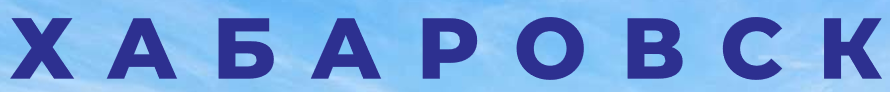 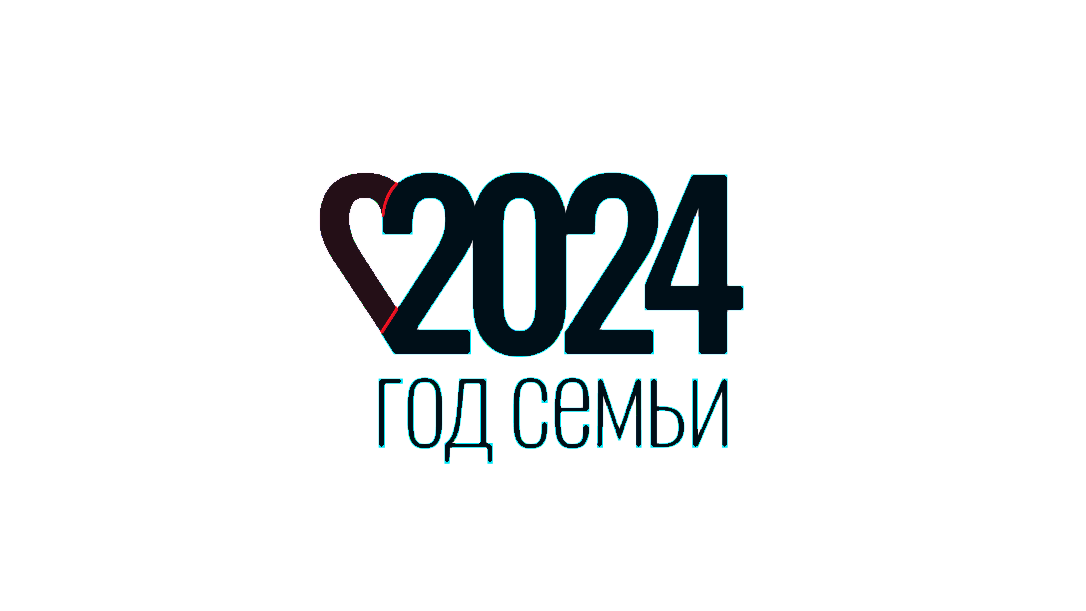 город активного
долголетия
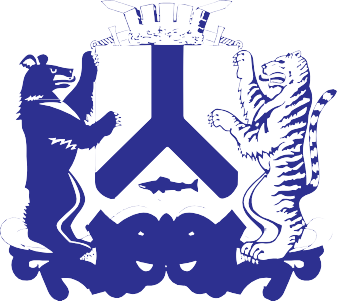 Комплекс мероприятий, направленных
на поддержку семейного благополучия
и активного долголетия жителей города Хабаровска
ispdirekt@mail.ru
Михайловский Игорь Григорьевич,
исполняющий обязанности Мэра города Хабаровска
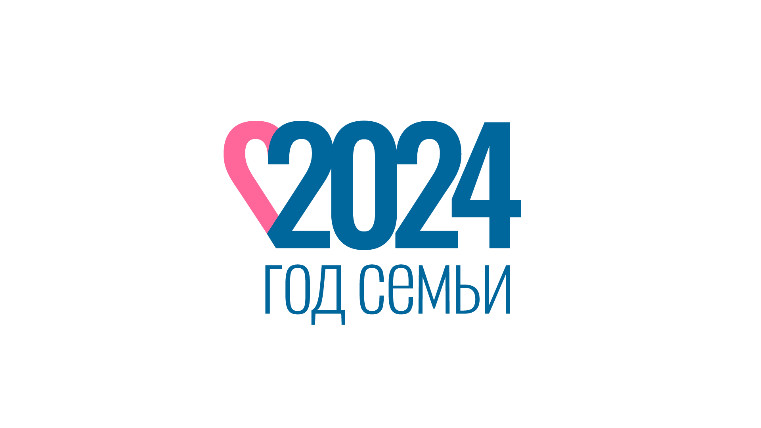 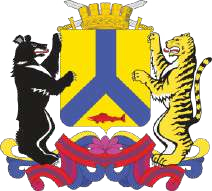 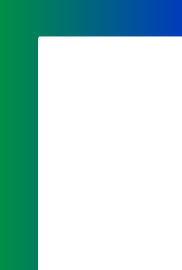 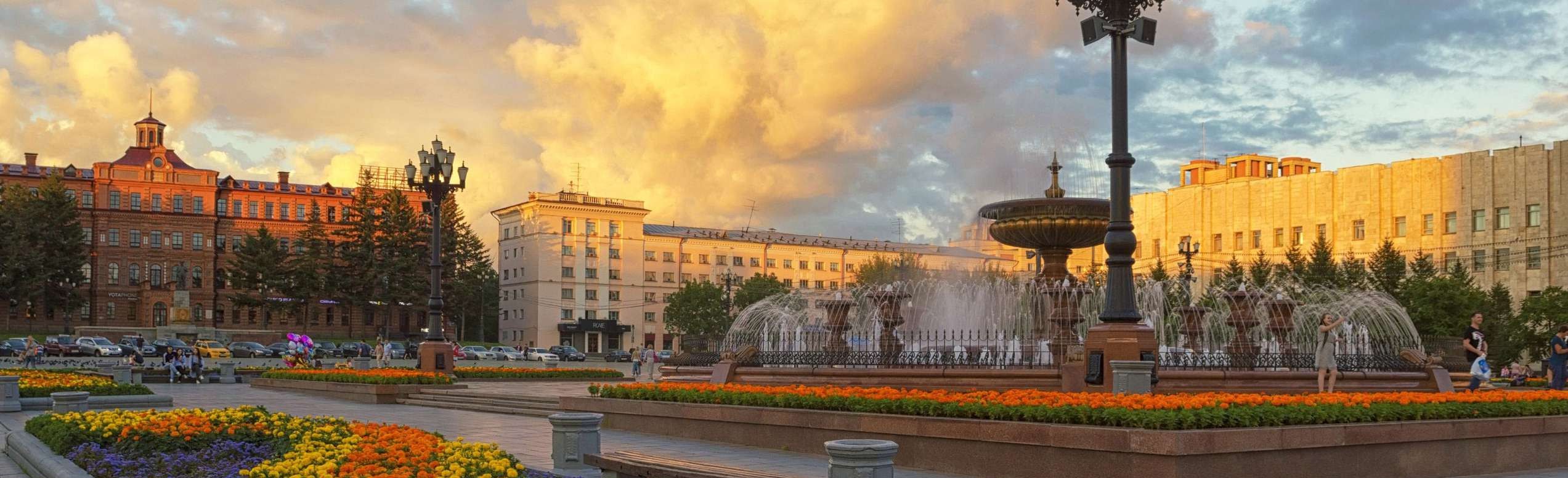 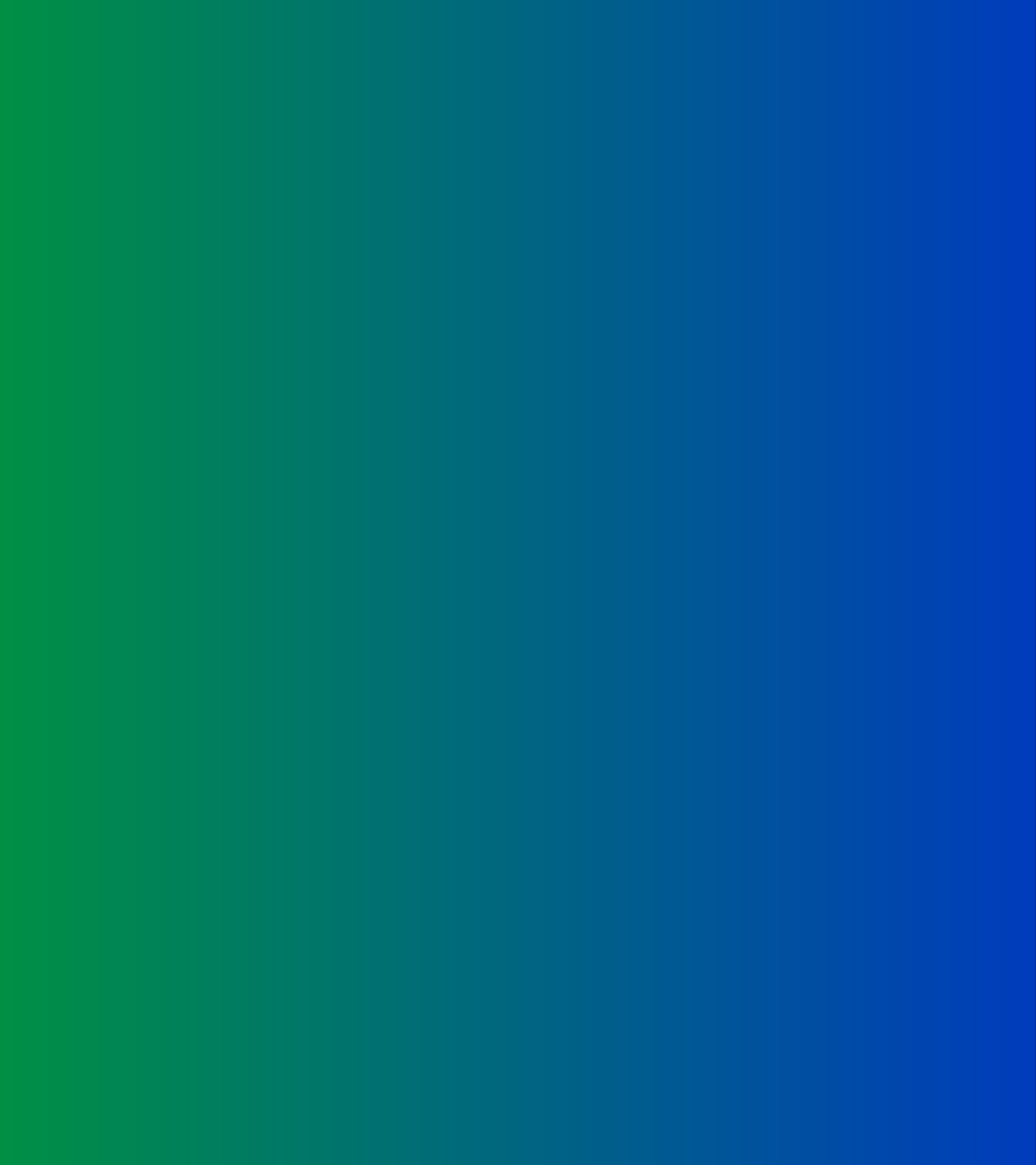 создана сеть муниципальных учреждений «Центры работы
с населением», финансируемых
за счет средств городского бюджета

реализуются различные мероприятия, направленные
на поддержку семейного благополучия и развитие активного долголетия хабаровчан «серебряного возраста»
26 МЕР МУНИЦИПАЛЬНОЙ АДРЕСНОЙ СОЦИАЛЬНОЙ ПОДДЕРЖКИ ХАБАРОВЧАН
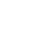 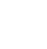 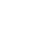 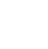 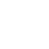 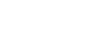 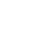 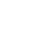 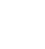 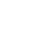 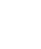 15 МЕР НАПРАВЛЕНЫ
НА БЛАГОПОЛУЧИЕ
СЕМЕЙ С ДЕТЬМИ
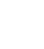 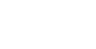 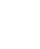 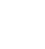 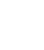 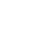 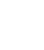 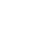 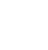 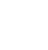 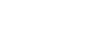 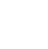 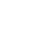 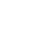 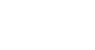 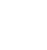 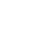 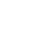 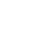 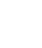 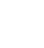 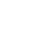 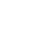 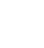 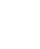 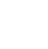 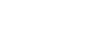 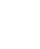 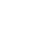 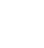 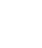 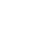 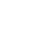 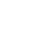 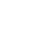 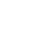 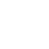 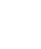 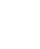 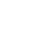 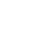 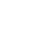 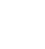 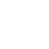 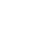 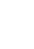 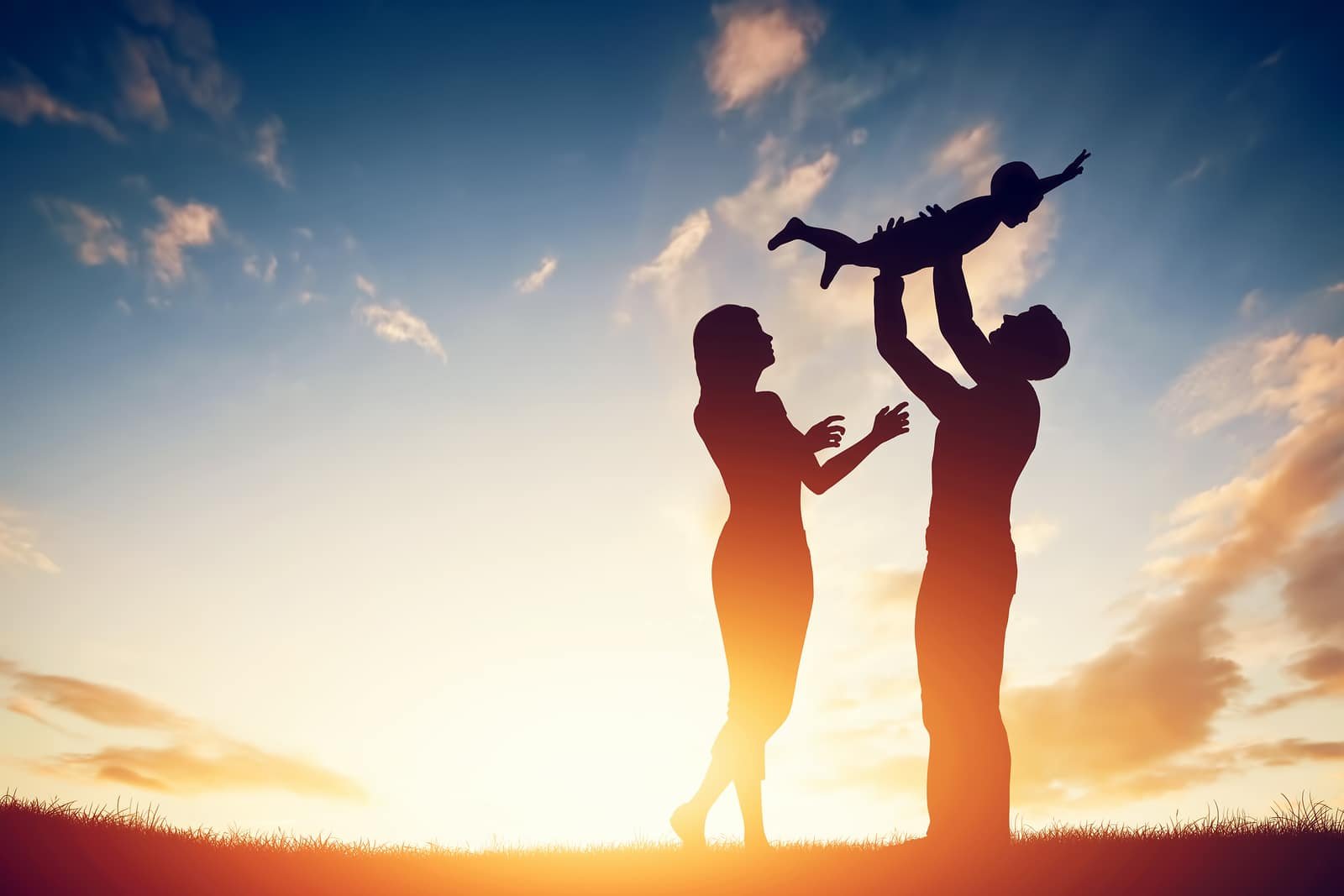 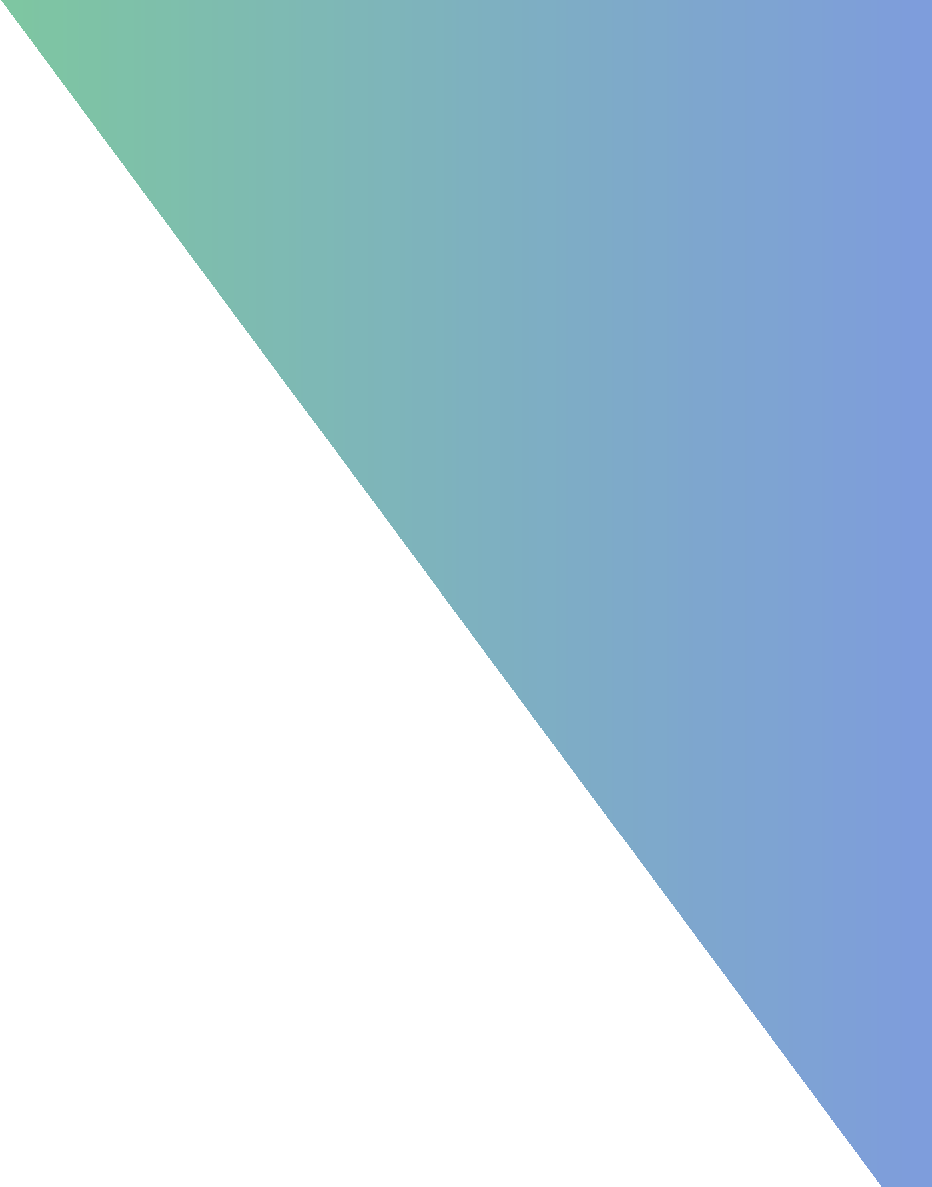 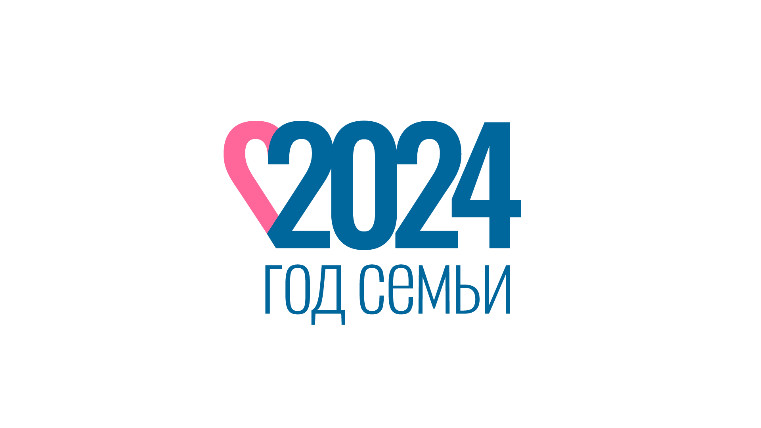 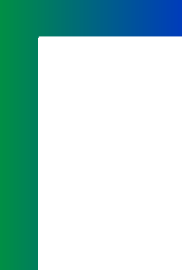 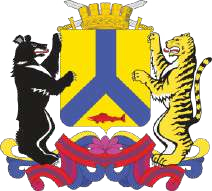 МЕРЫ СОЦИАЛЬНОЙ ПОДДЕРЖКИ
семьи, в которых родились тройняшки,
получают единовременную выплату 500 тыс. рублей
(семьи с двойняшками - по 100 тыс. рублей)

долгожители получают подарки в юбилейные даты

приемные семьи получают выплату на оплату ЖКУ

ветераны ВОВ и многодетные семьи получают
компенсацию на ремонт жилья
48,7 млн рублей
направлено на адресную
поддержку граждан
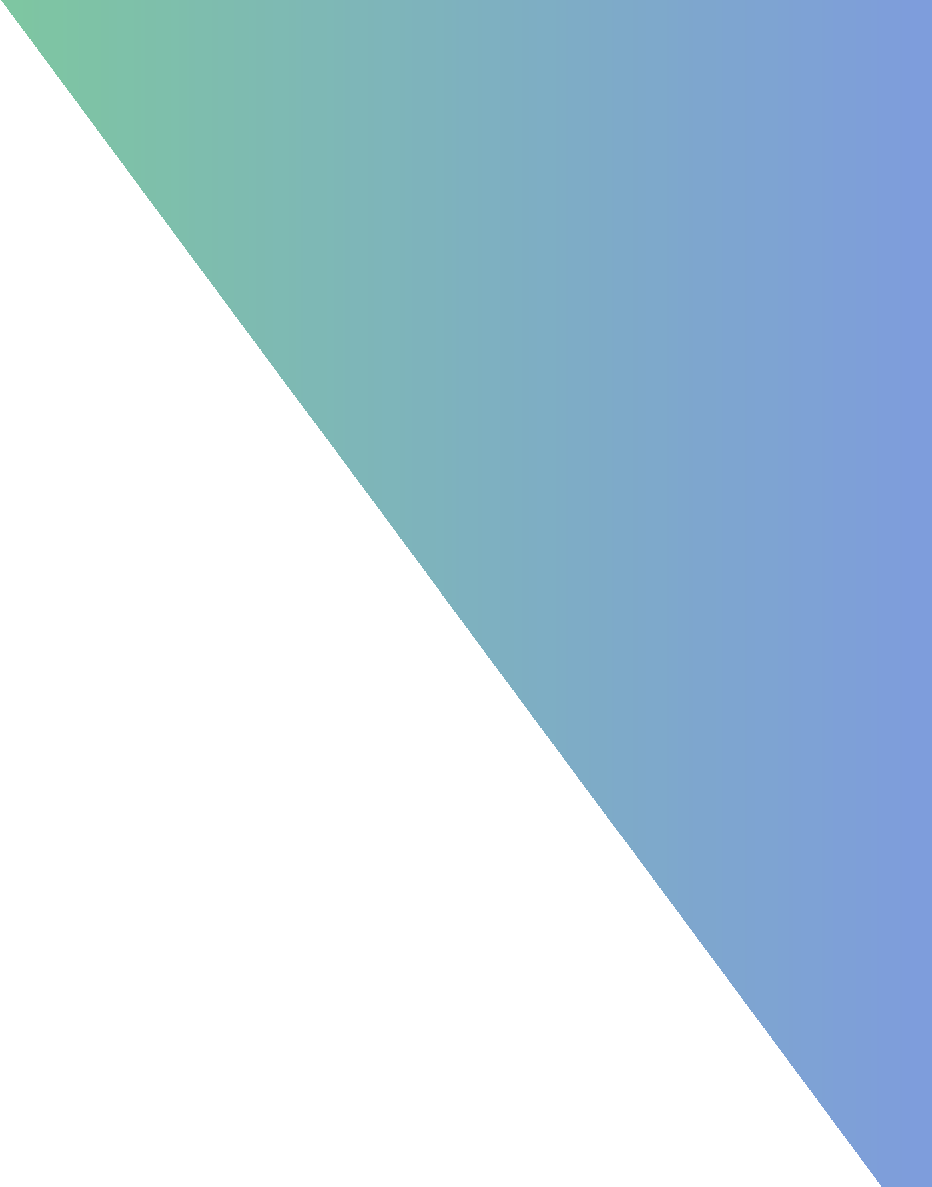 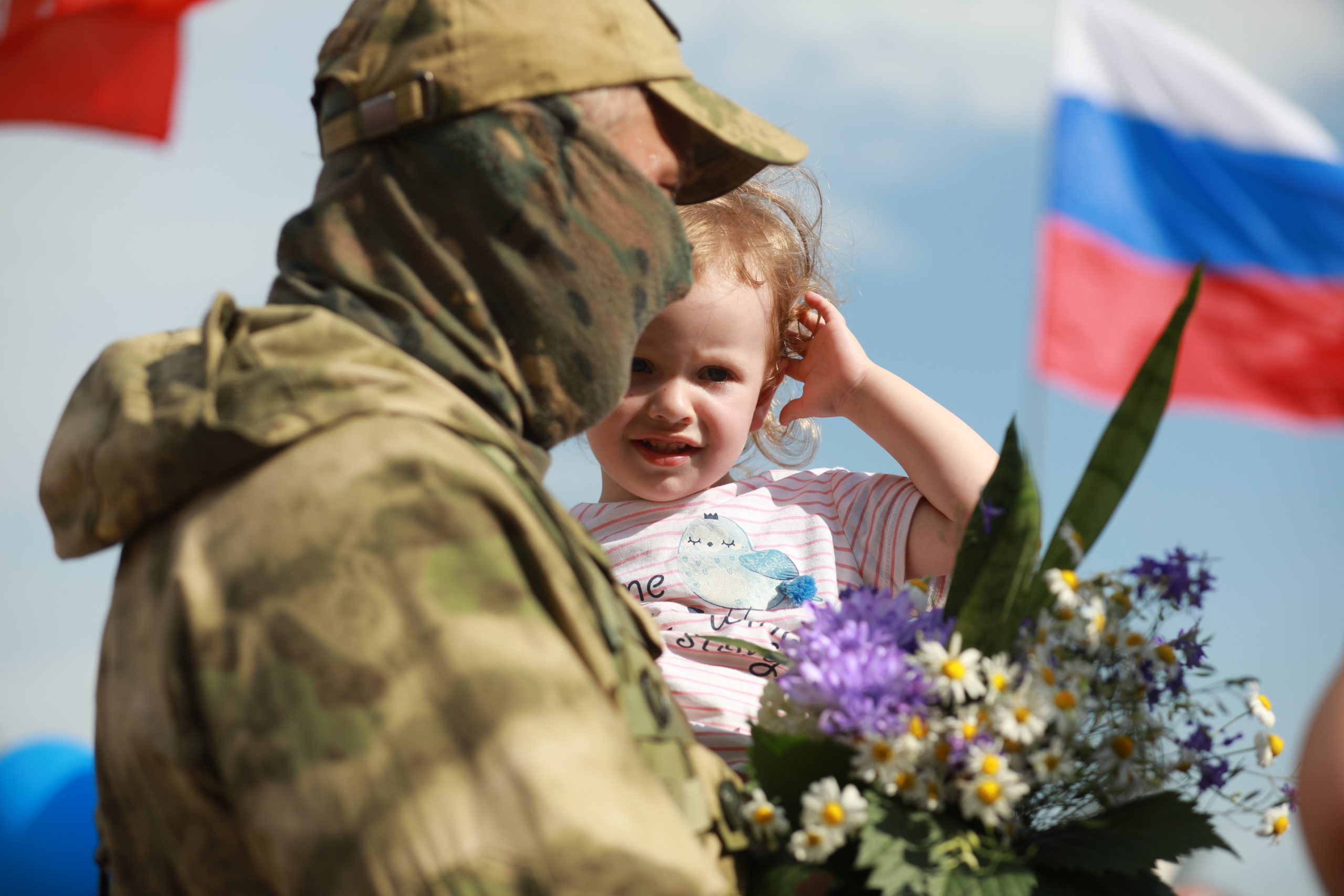 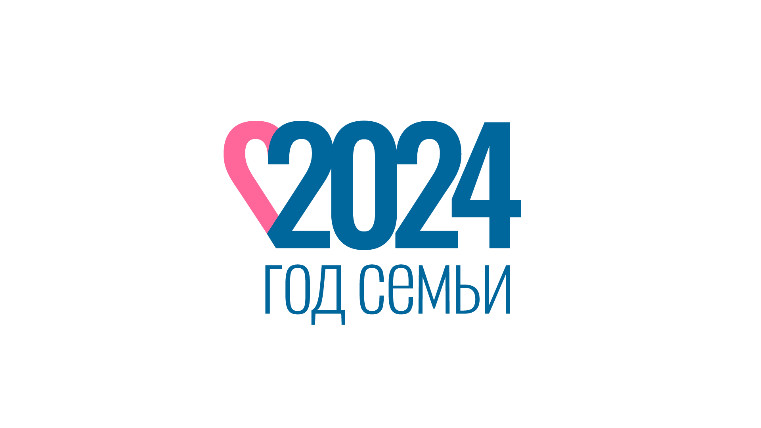 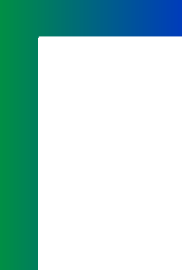 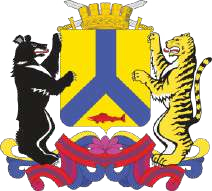 ПОДДЕРЖКА СЕМЕЙ УЧАСТНИКОВ СВО
20 000 РУБЛЕЙ
единовременная материальная помощь

10 000 РУБЛЕЙ
единовременная выплата на приобретение топлива

льготное посещение детского сада

школьникам предоставляется бесплатное питание
в образовательных учреждениях

10 000 РУБЛЕЙ
частичная компенсация стоимости путевок
в загородный оздоровительный лагерь
19,3 млн рублей
1 620 членов семей
выделено из бюджета города в 2023 году
получили помощь
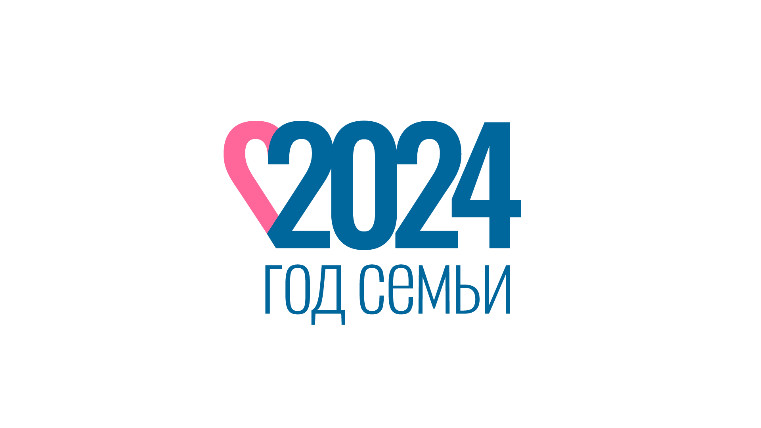 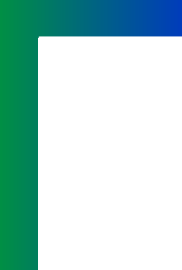 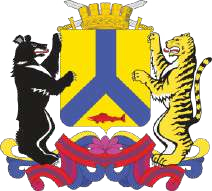 ПОДПРОГРАММА «ЖИЛЬЕ ДЛЯ МОЛОДЫХ СЕМЕЙ»
Выплаты 5 % ОТ РАСЧЕТНОЙ СТОИМОСТИ
жилья при рождении (усыновлении) одного
и каждого последующего ребенка
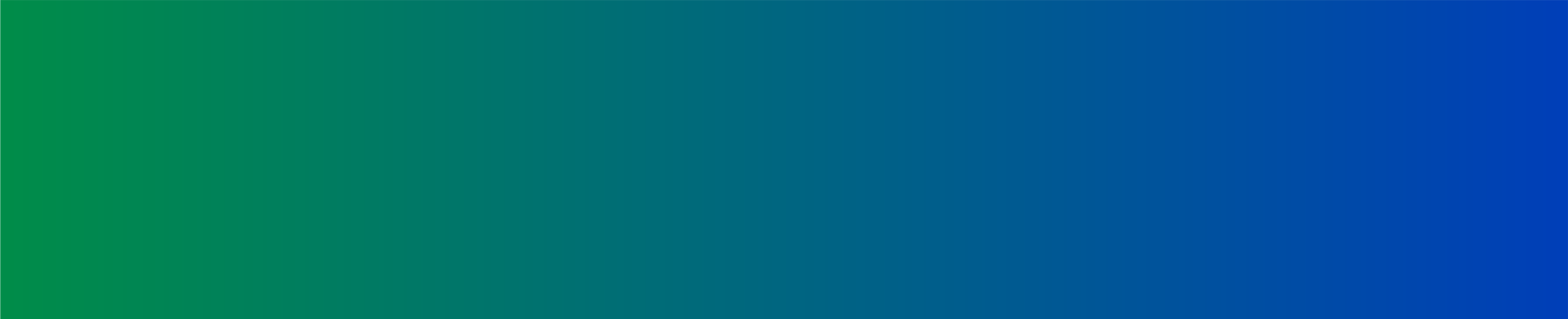 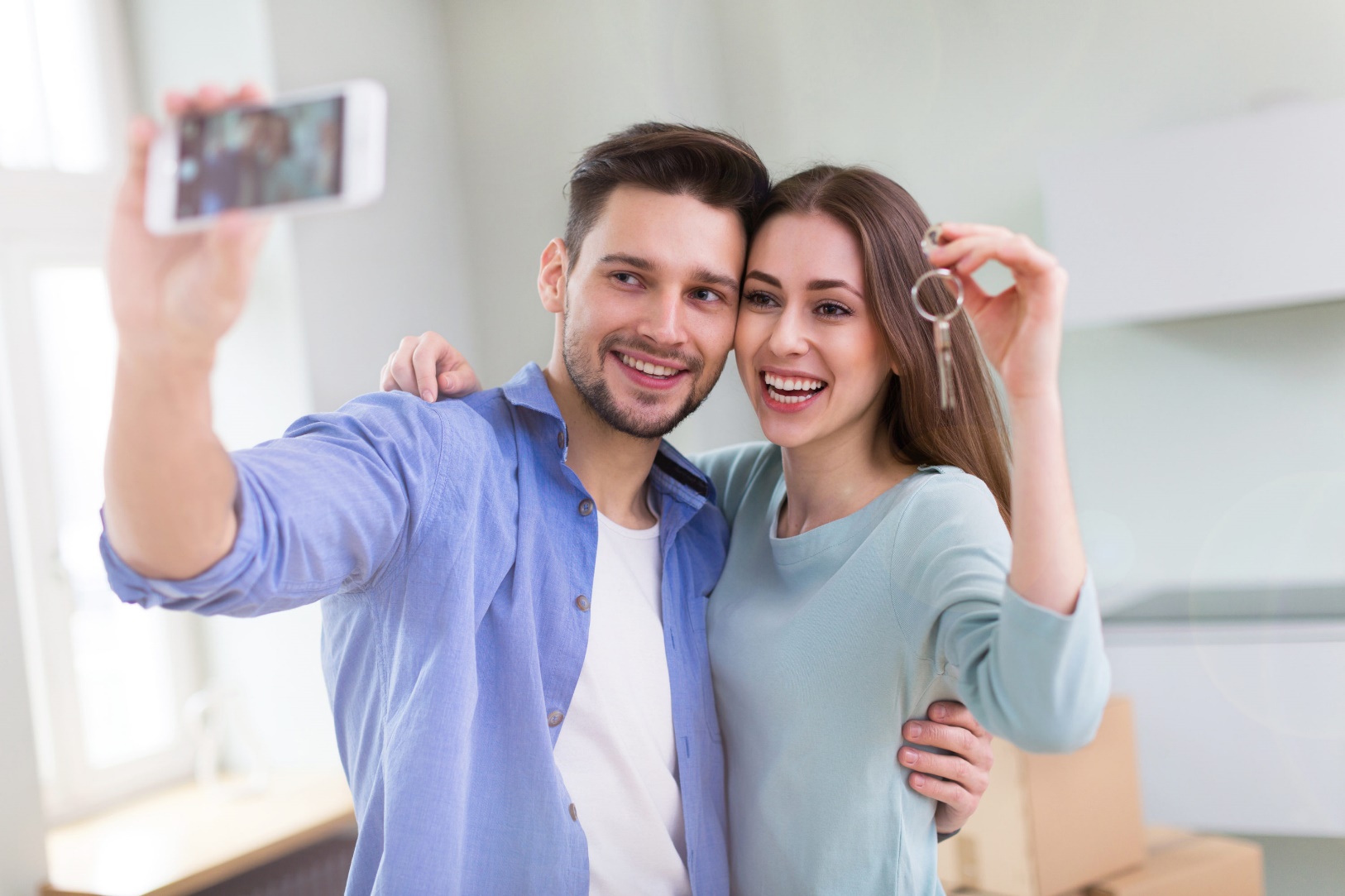 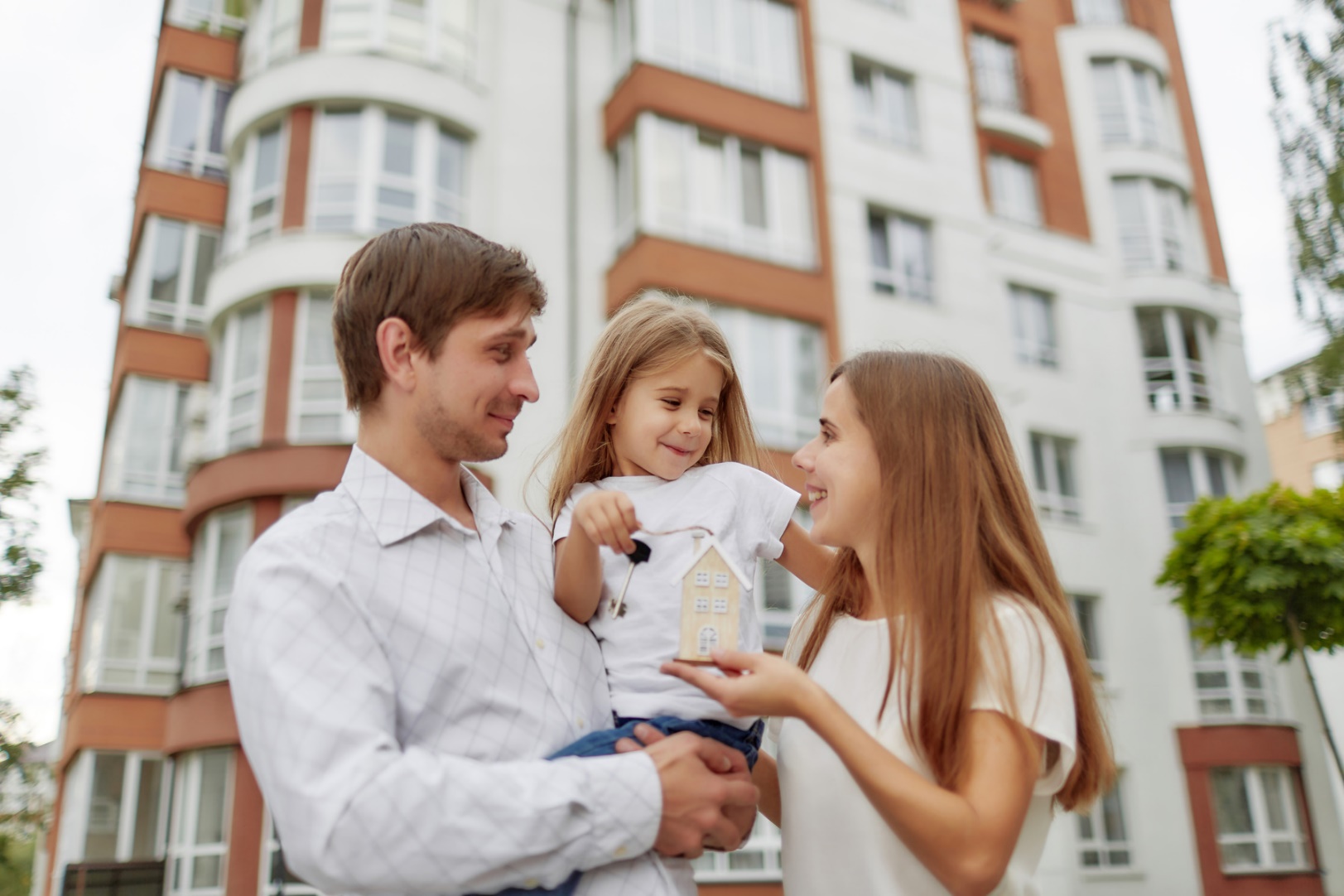 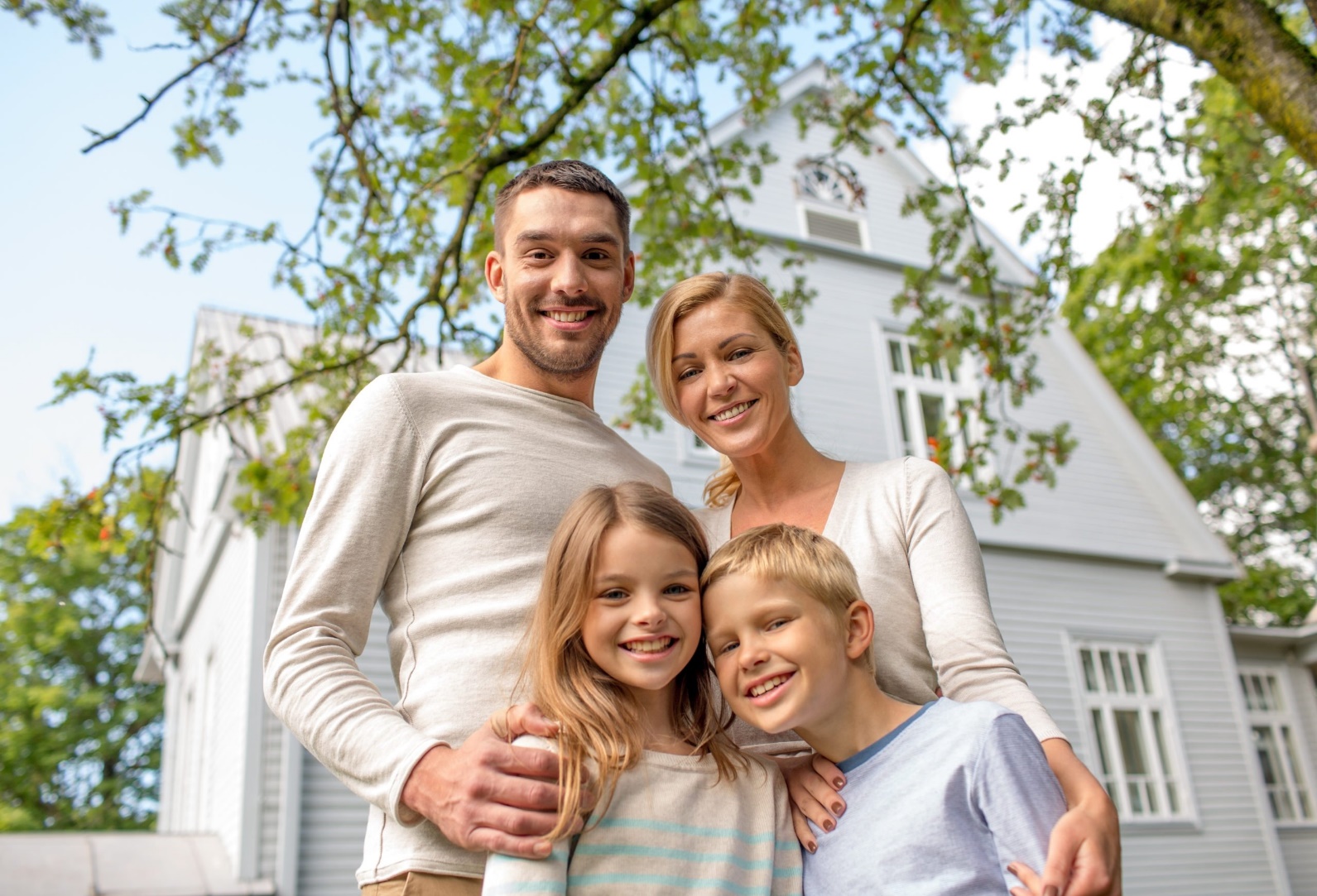 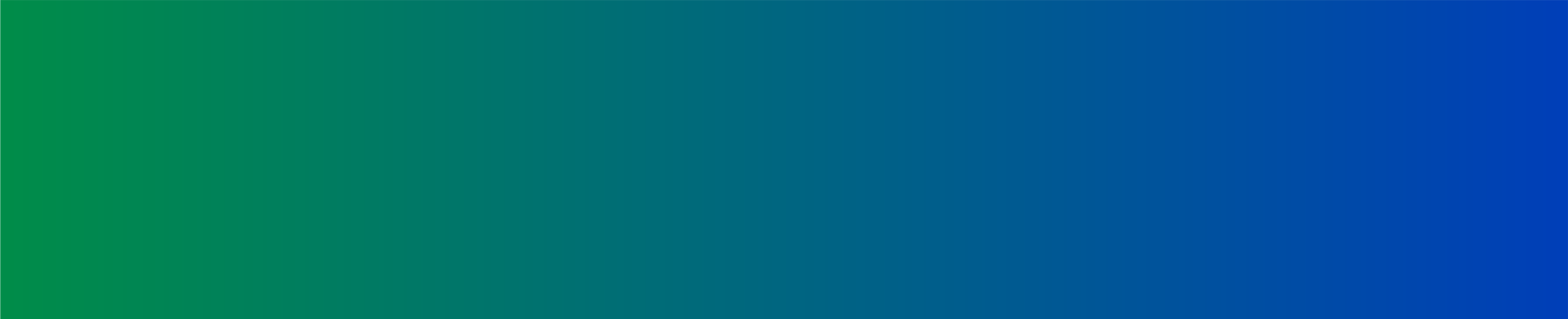 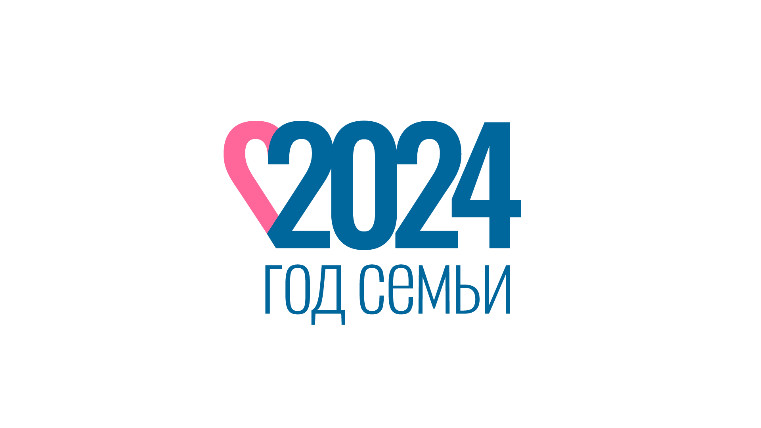 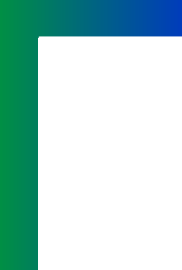 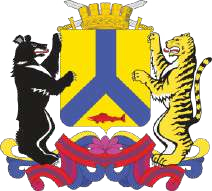 ОРГАНИЗАЦИЯ ГОРЯЧЕГО ПИТАНИЯ ДЕТЕЙ
Для школьников из семей, находящихся
в трудной жизненной ситуации
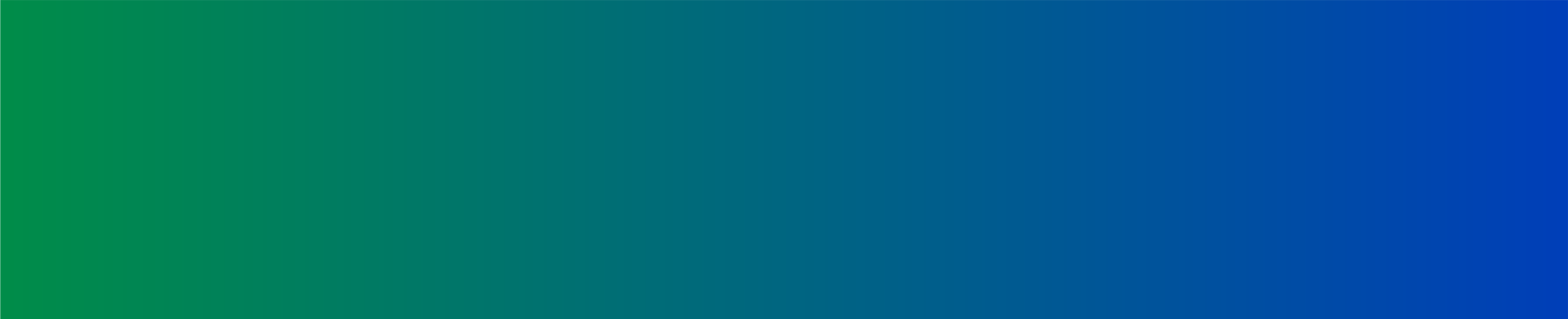 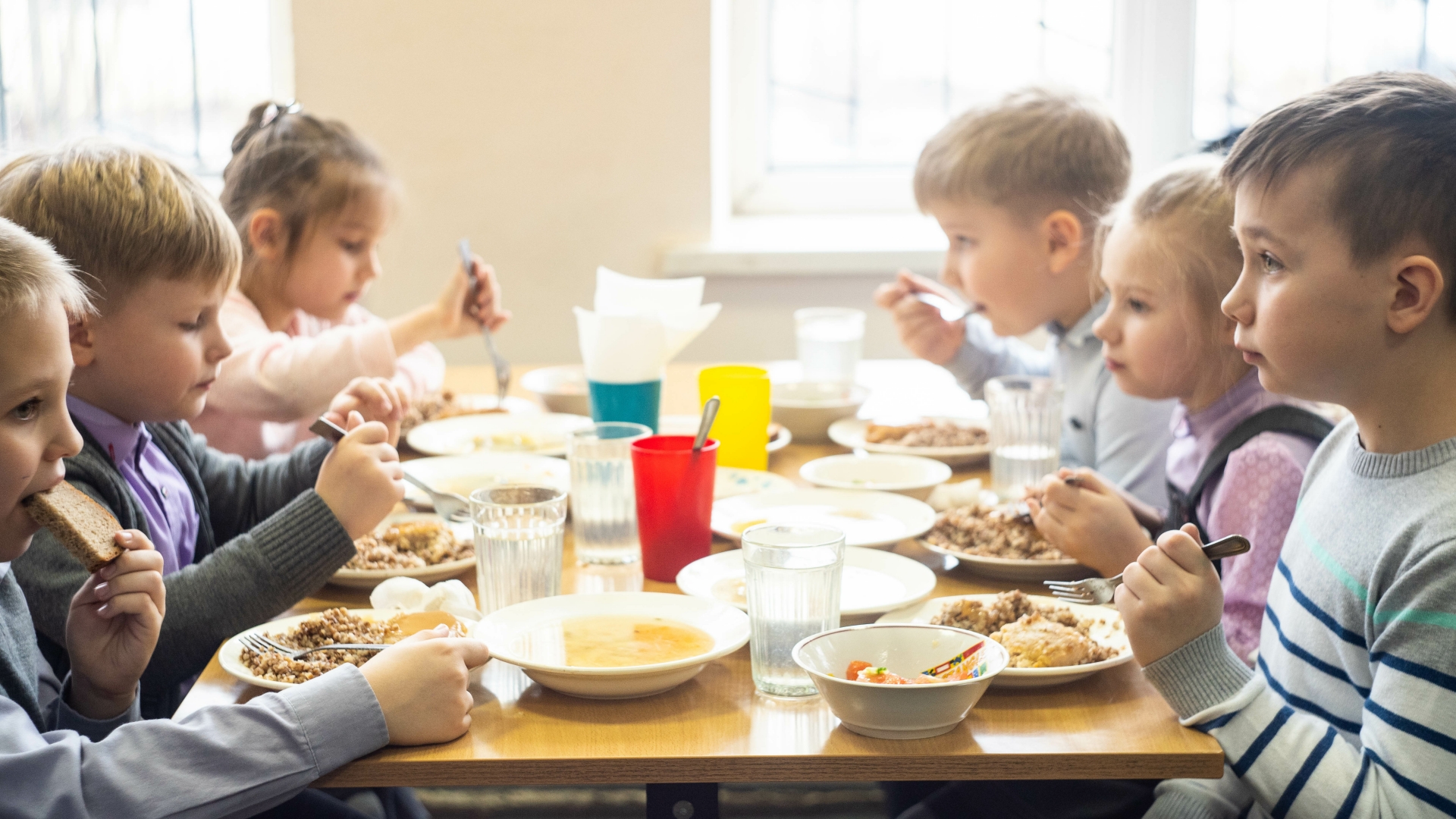 4 млн рублей
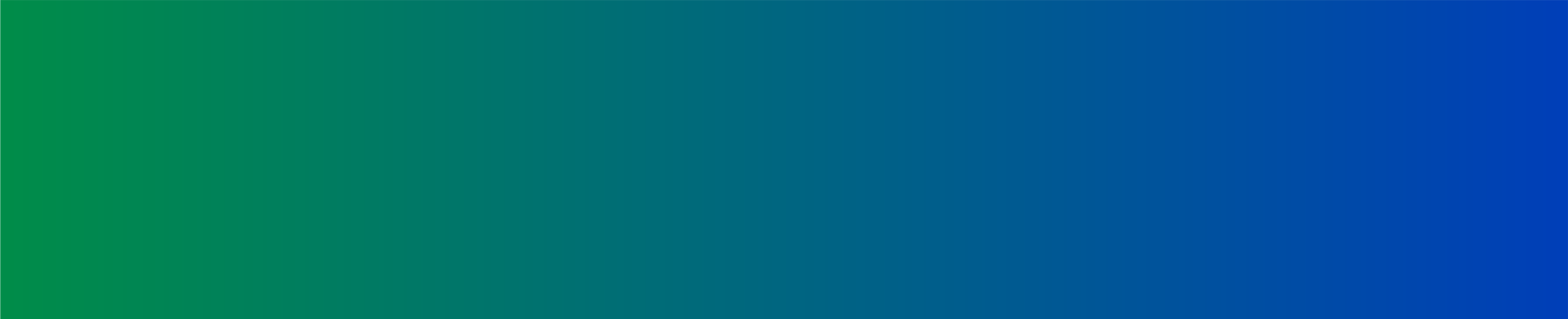 выделяется на питание
из бюджета города
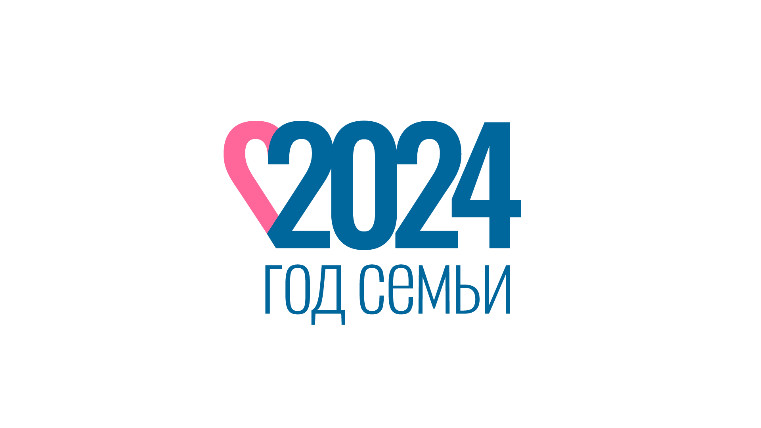 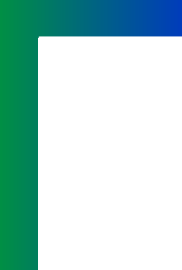 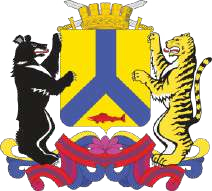 ПОДДЕРЖКА СЕМЕЙ С ДЕТЬМИ
С ОВЗ И ИНВАЛИДНОСТЬЮ
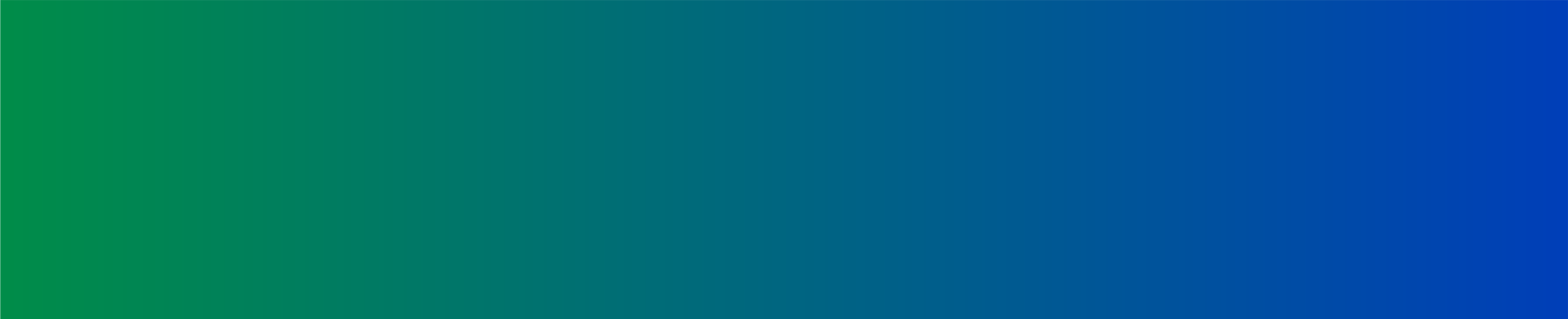 В школах №№ 47, 32 и лицее «Звездный»
открыты ресурсные классы
для детей с тяжелыми нарушениями
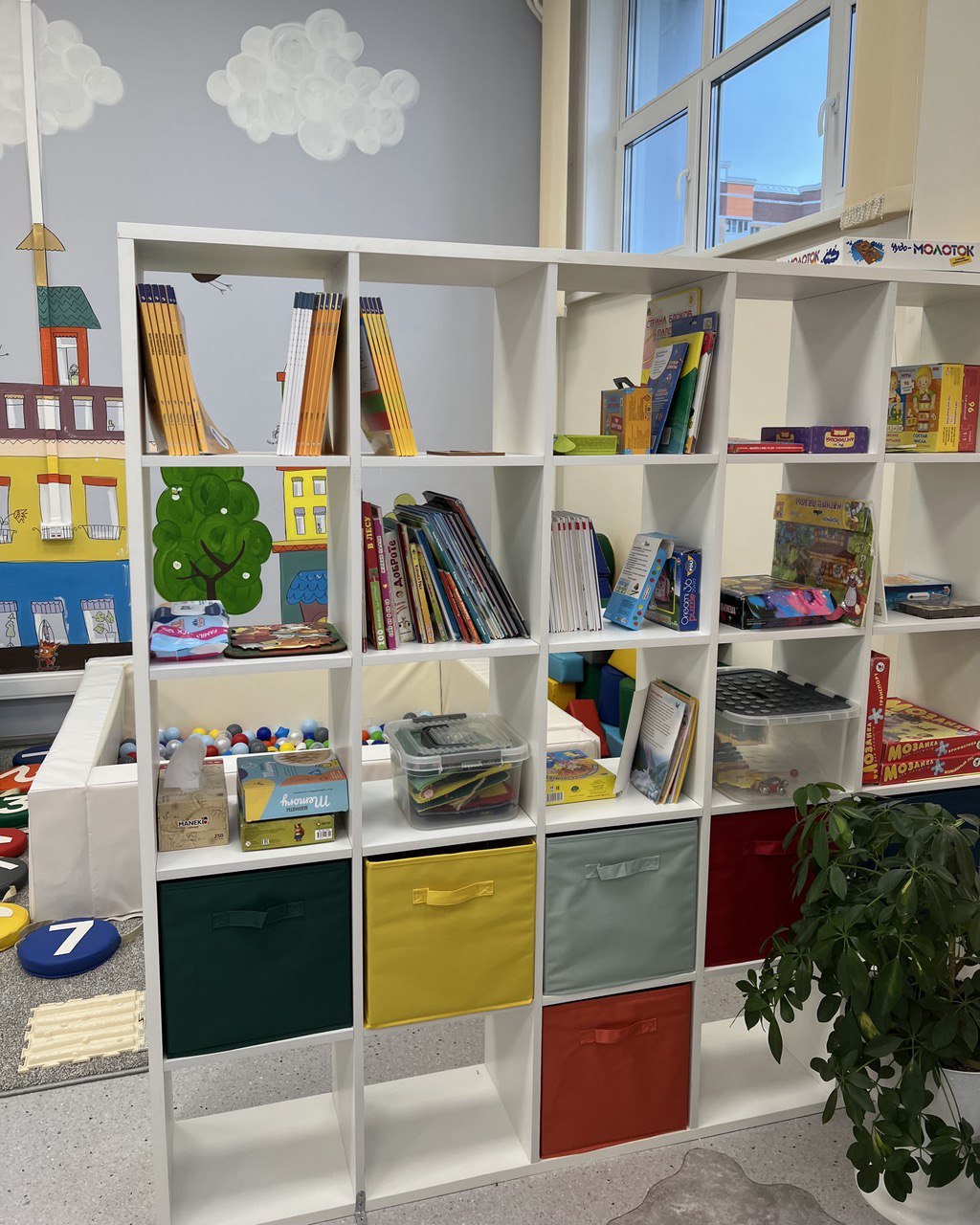 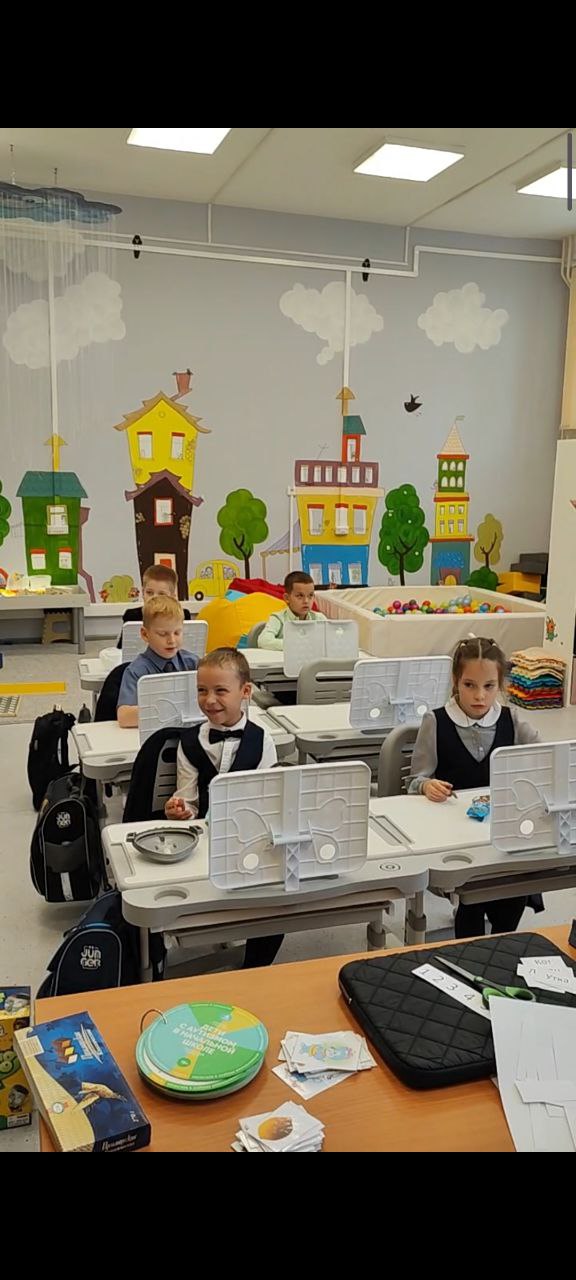 В детских садах города открыты
73 группы компенсирующей направленности
В муниципальных учреждениях культуры, спорта и Центрах работы с населением созданы условия для занятий, разработаны адаптивные образовательные программы
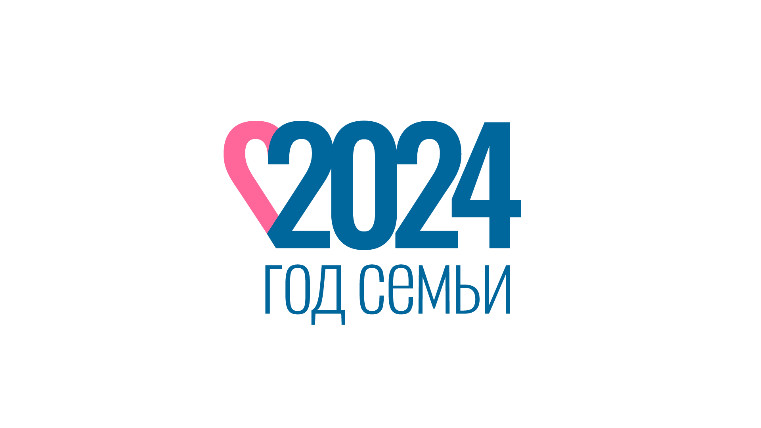 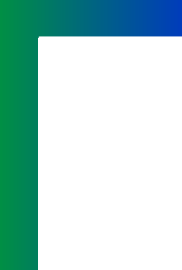 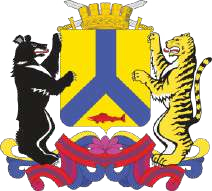 КОНКУРСЫ И АКЦИИ
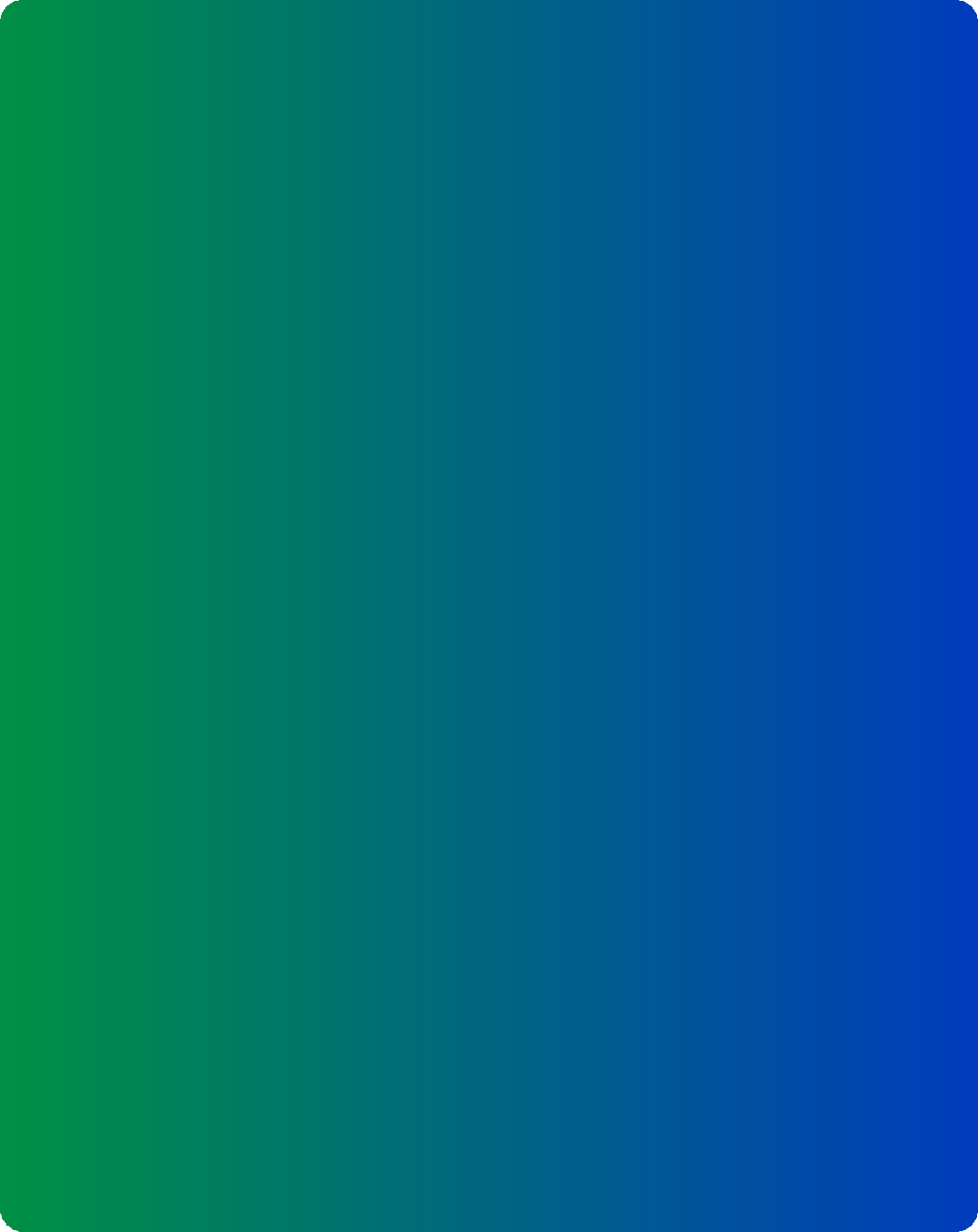 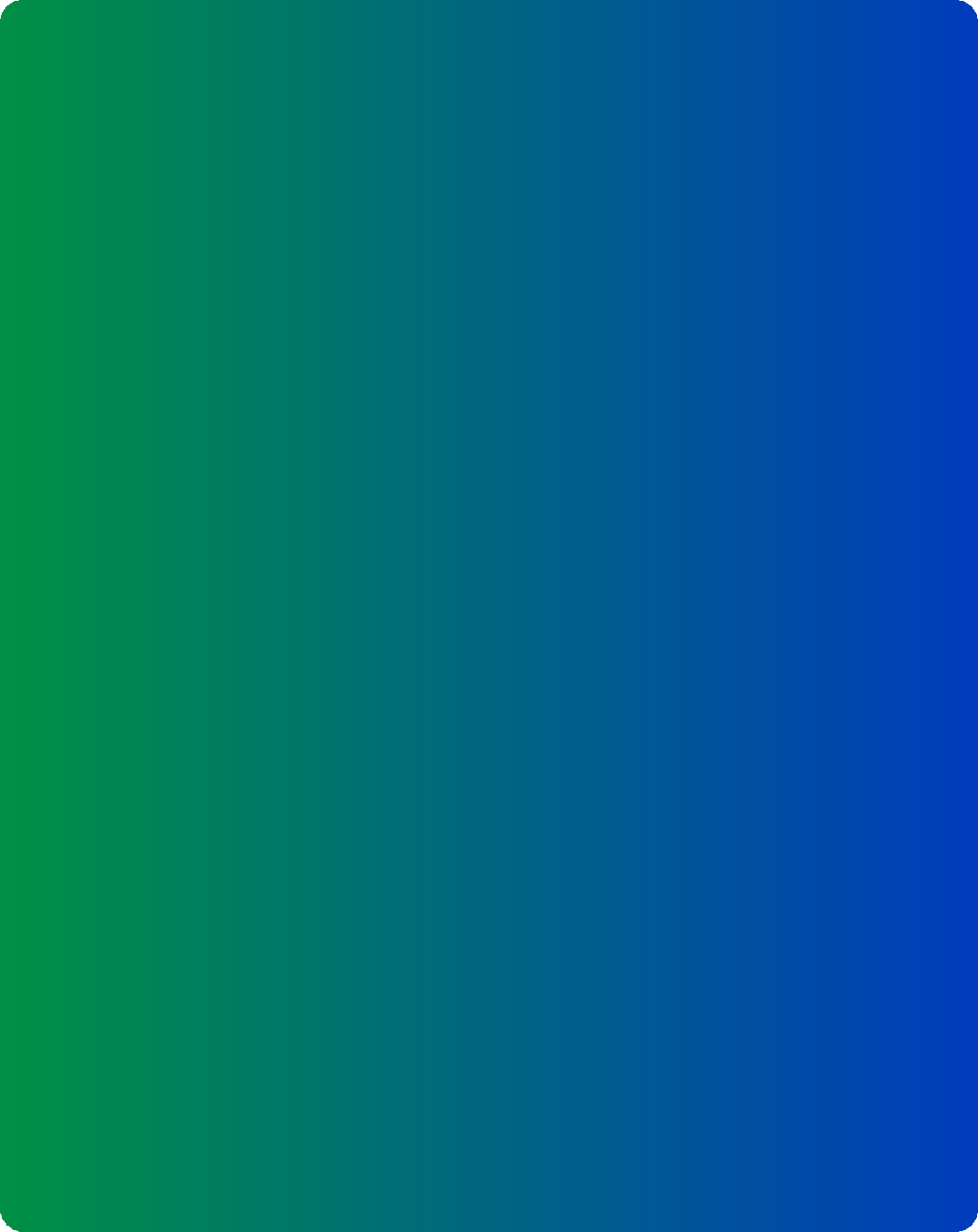 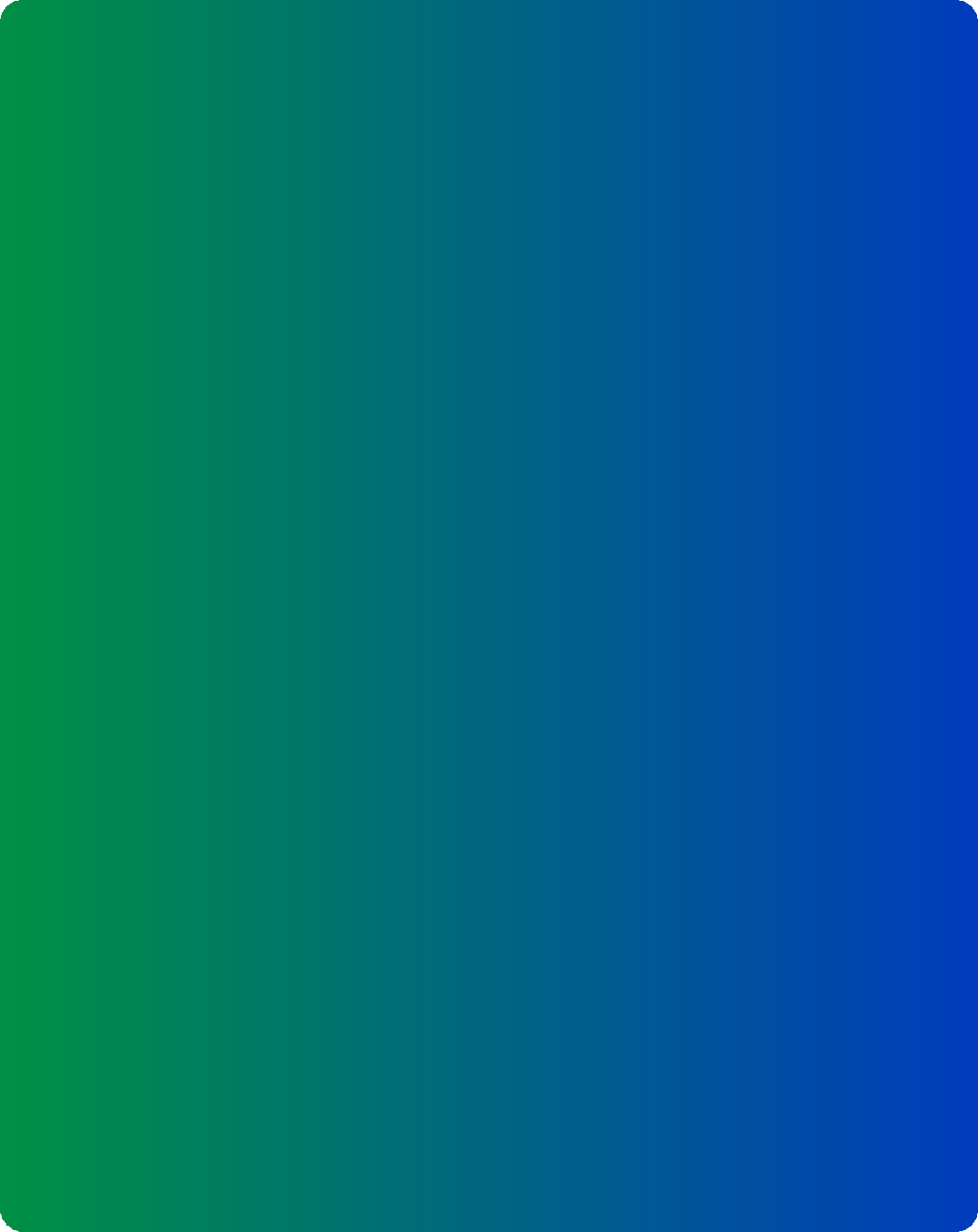 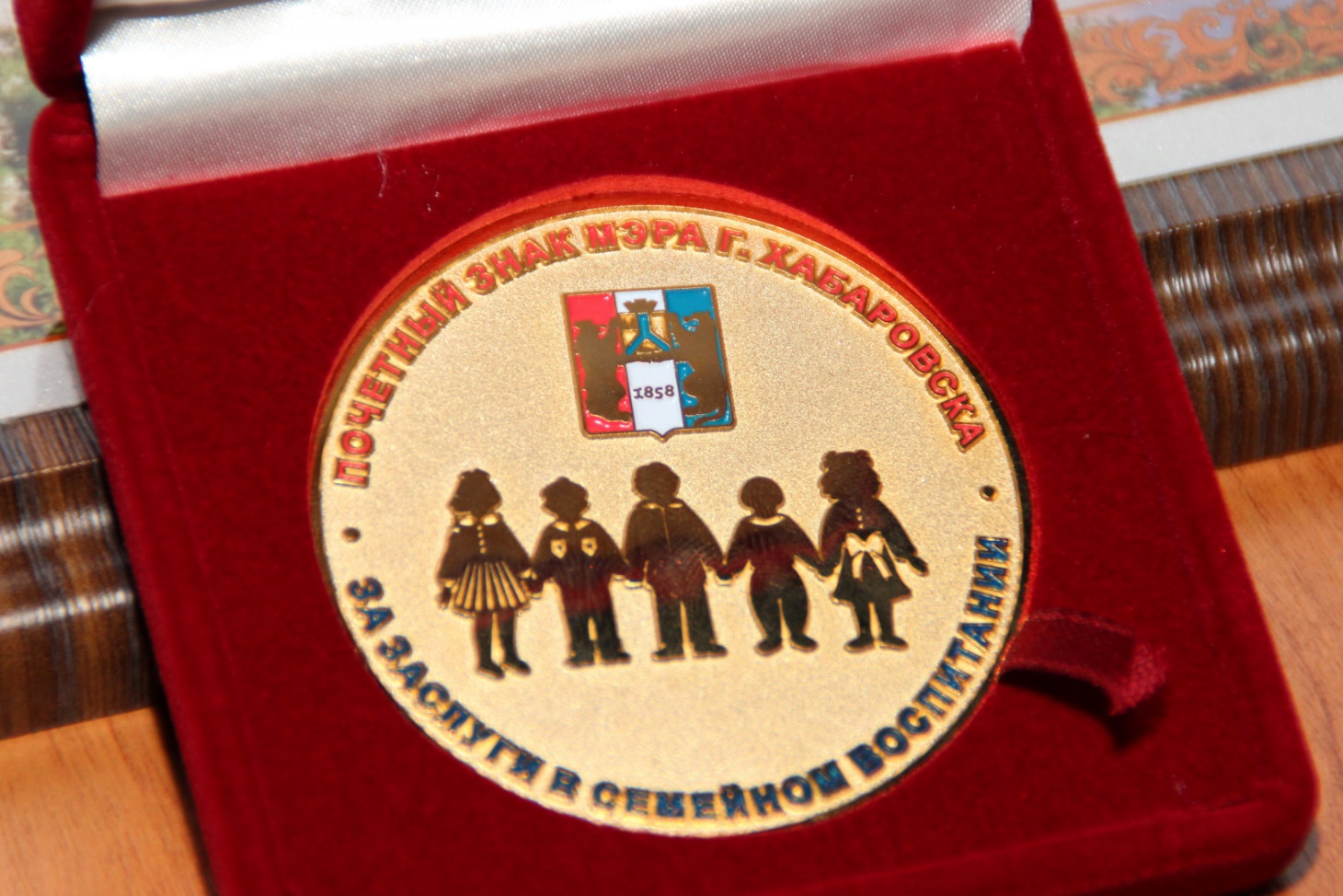 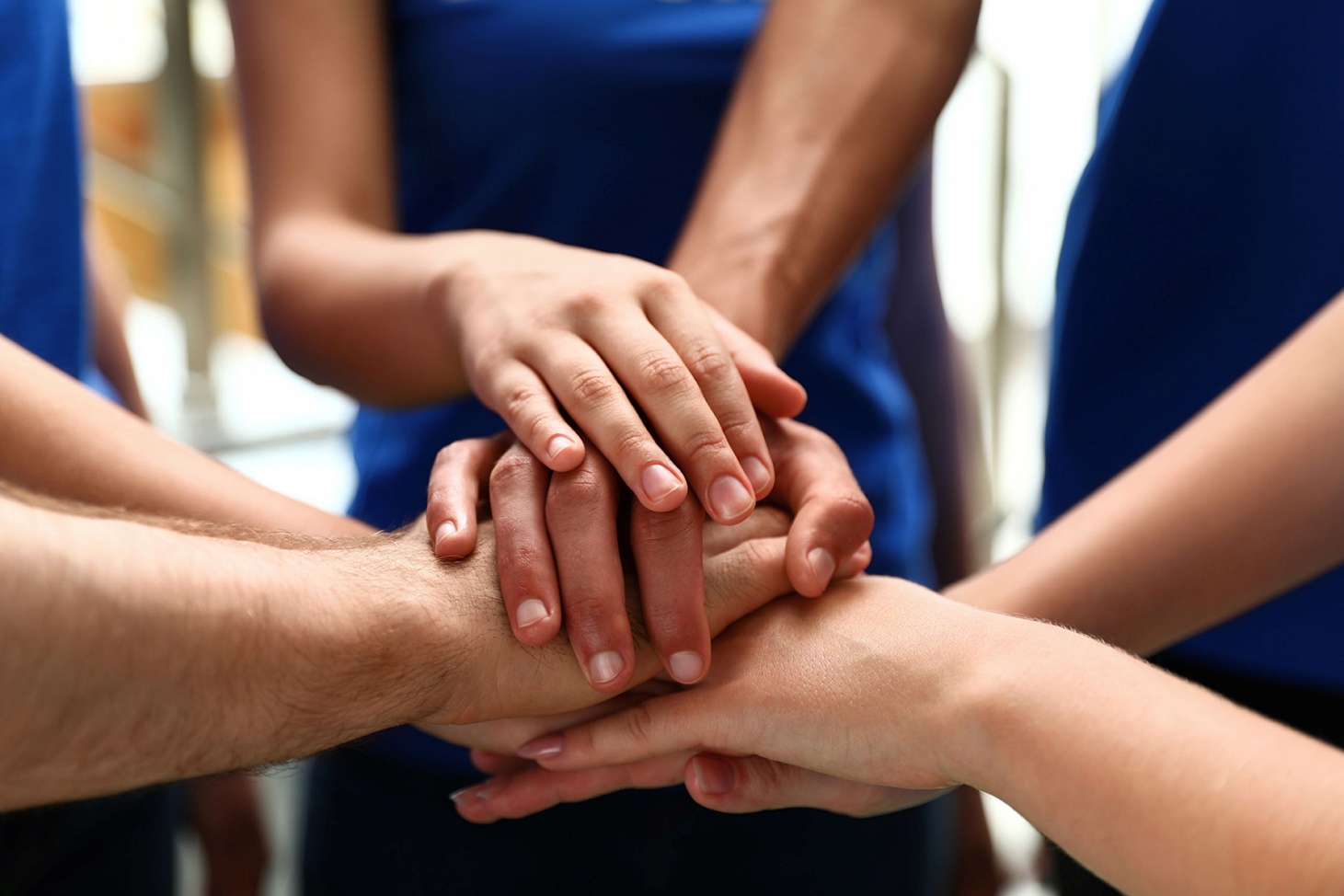 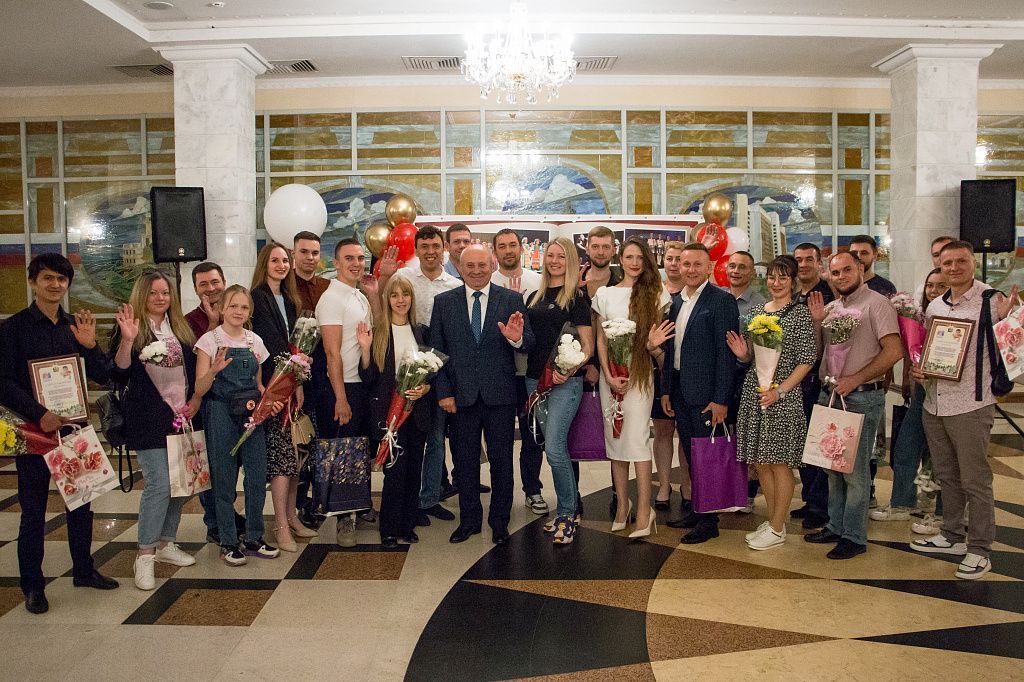 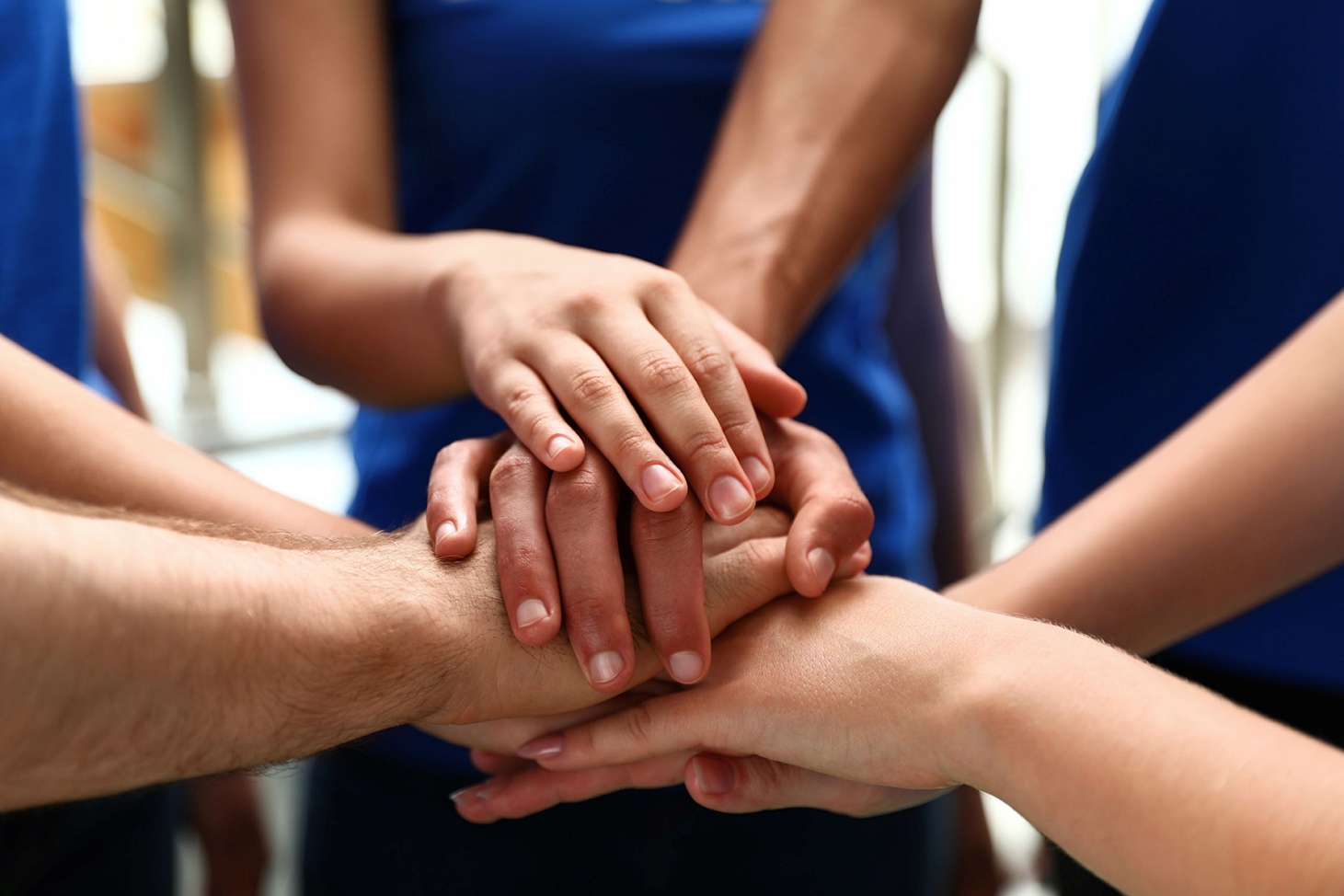 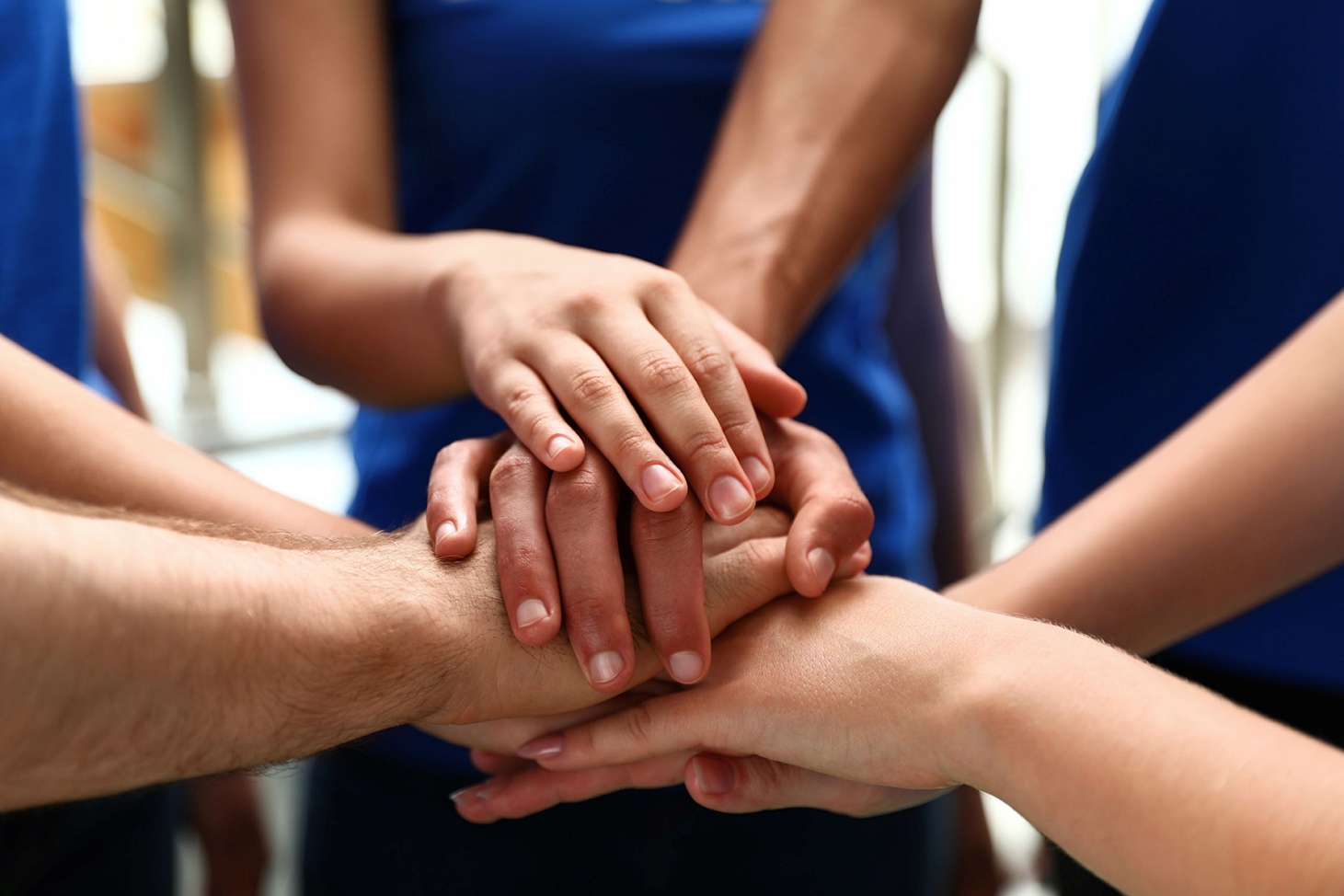 В рамках ежегодной акции «Расти здоровым, малыш!» семьям хабаровчан,
у которых в День города родятся дети, подарят сертификат на 25 000 рублей
Конкурс на предоставление муниципальных грантов социально ориентированным НКО на оказание услуг семьям с детьми
Почетный знак Мэра «За заслуги в семейном воспитании»; Диплом Мэра «Отец года»; Почетный знак Мэра города «Золотая пара», «Бриллиантовая пара»; медаль «За любовь и верность»
500 ТЫС. РУБЛЕЙ
1,4 МЛН РУБЛЕЙ
случайно выбранному новорожденному
выделено в бюджете города
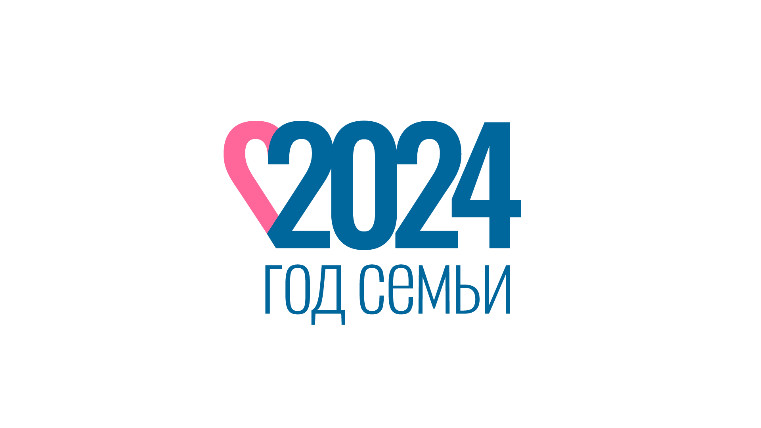 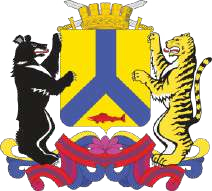 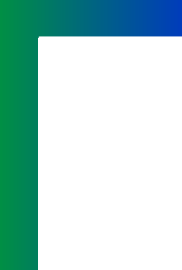 ЦЕНТРЫ РАБОТЫ
С НАСЕЛЕНИЕМ
БОЛЕЕ 4 000 ХАБАРОВЧАН
ПОСЕЩАЮТ НА ПОСТОЯННОЙ ОСНОВЕ
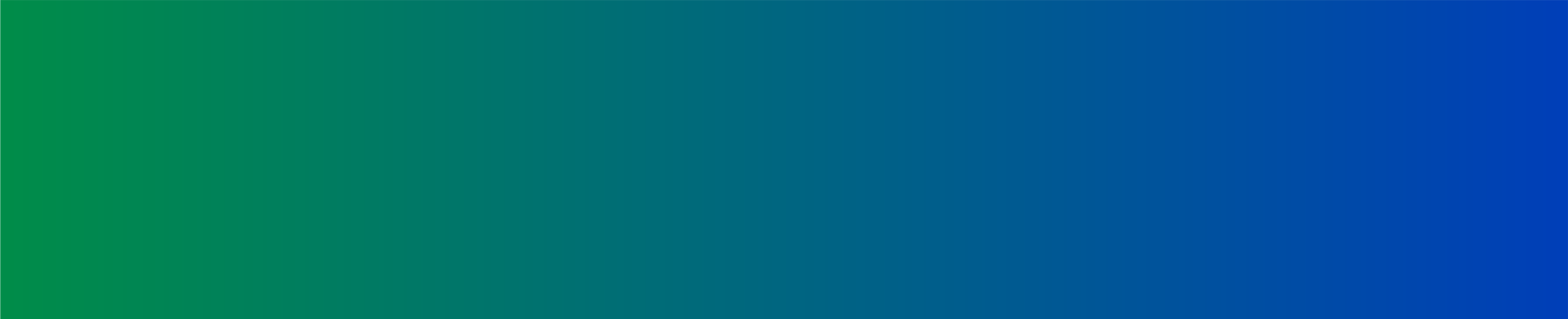 выработка и внедрение новых форм работы с жителями города, недопущение, предупреждение семейного неблагополучия, реализация мероприятий, направленных на поддержку
активного долголетия граждан старшего поколения
ОСНОВНАЯ
ЦЕЛЬ
250 ТВОРЧЕСКИХ ОБЪЕДИНЕНИЙ
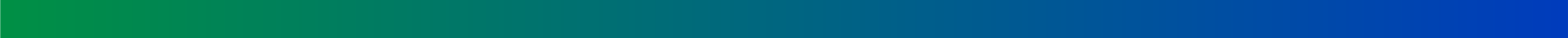 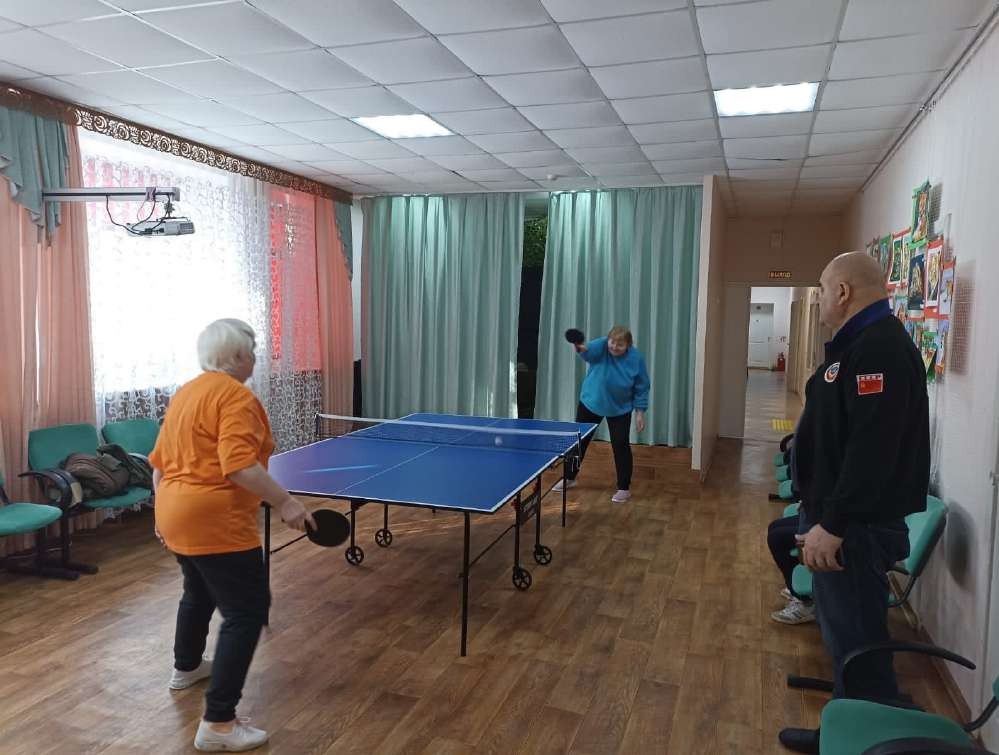 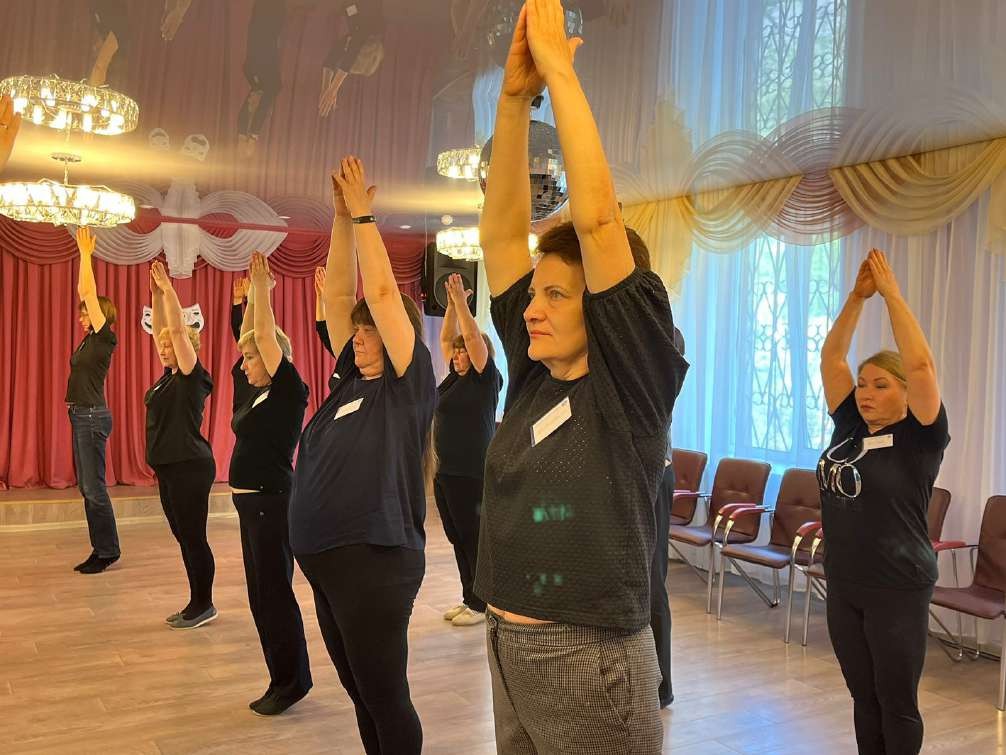 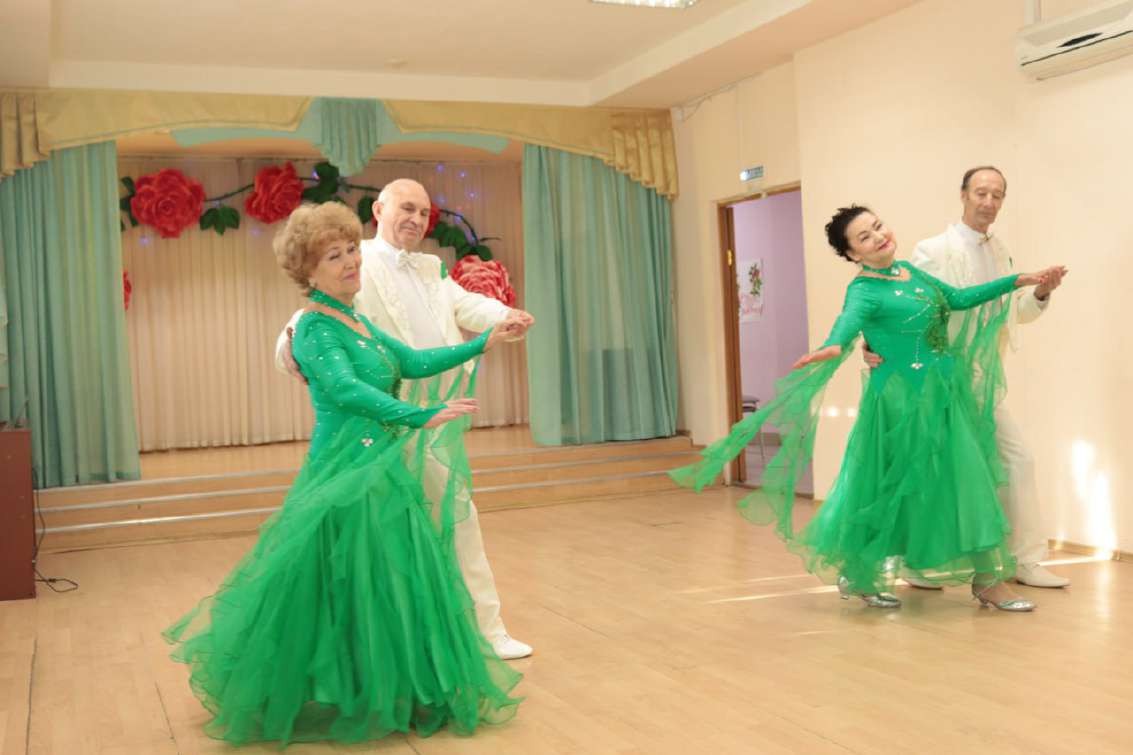 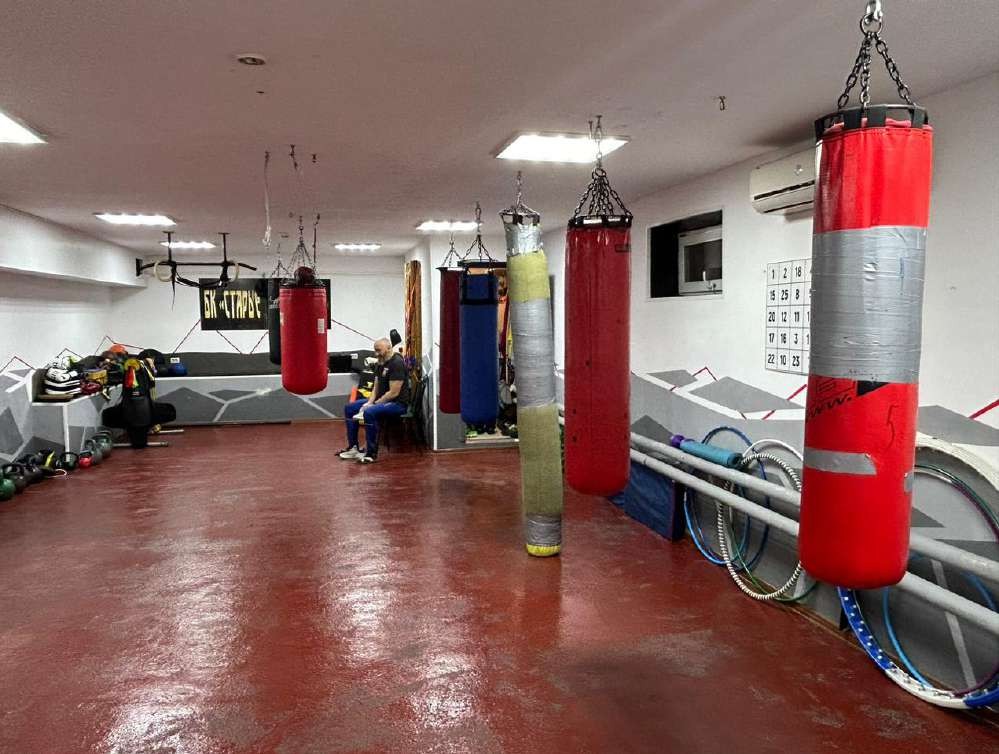 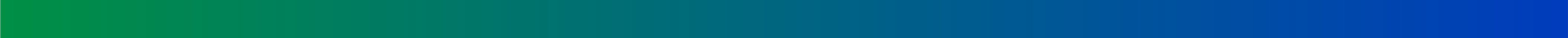 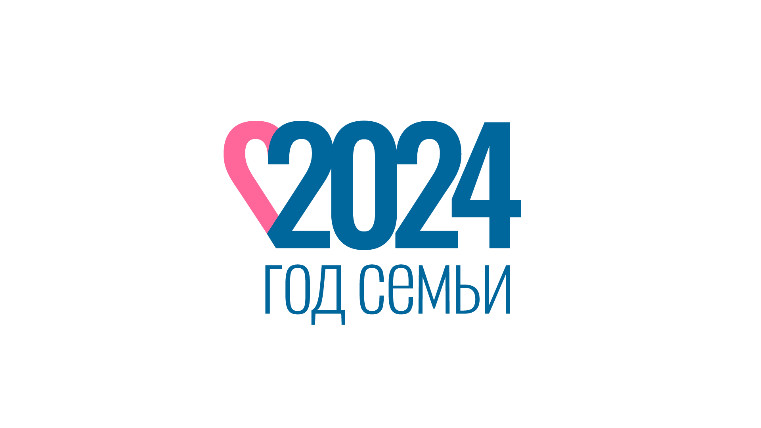 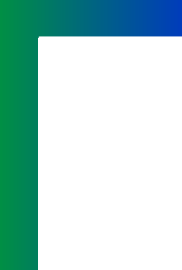 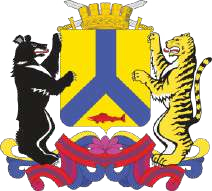 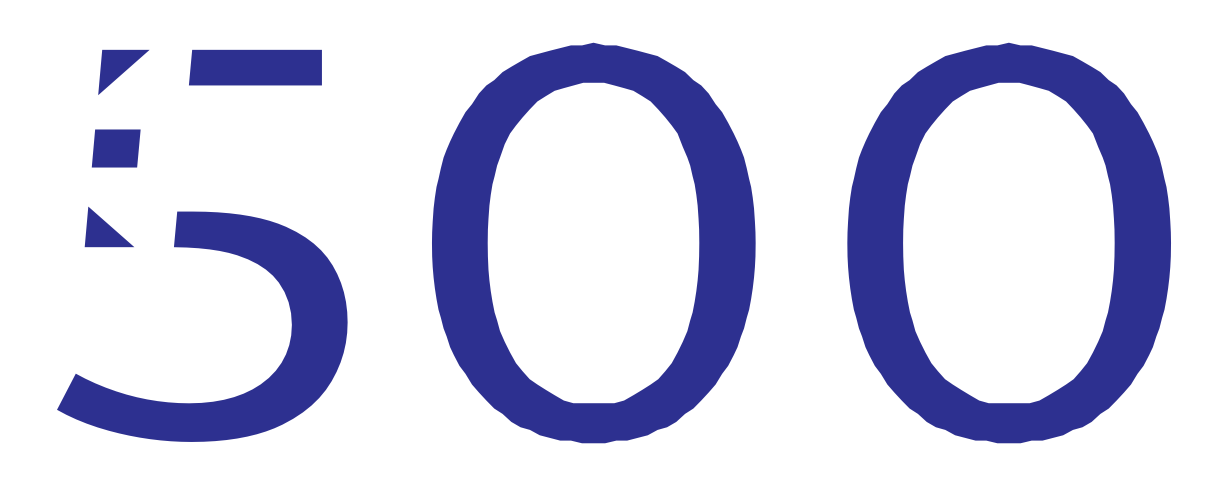 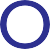 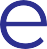 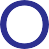 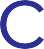 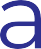 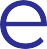 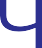 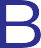 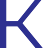 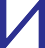 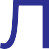 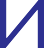 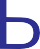 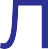 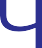 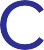 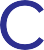 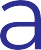 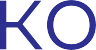 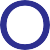 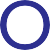 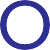 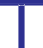 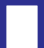 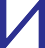 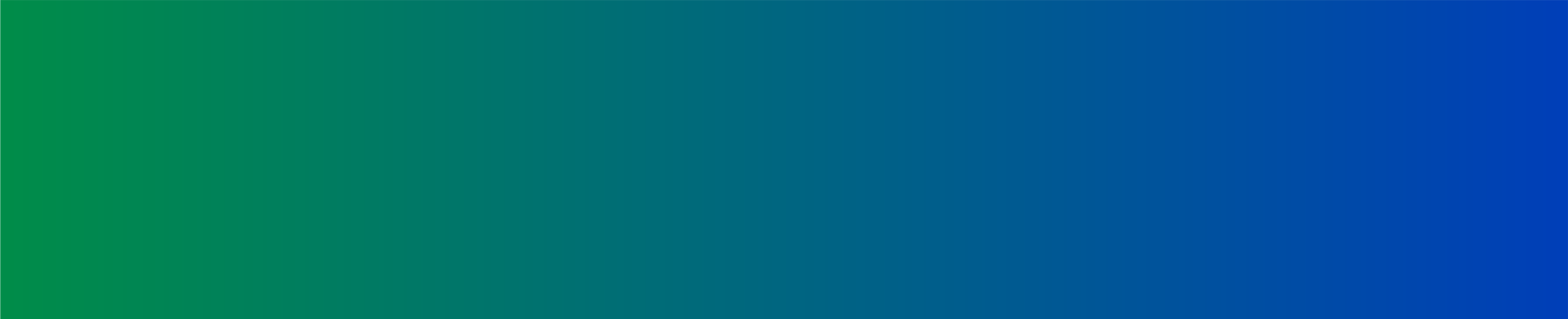 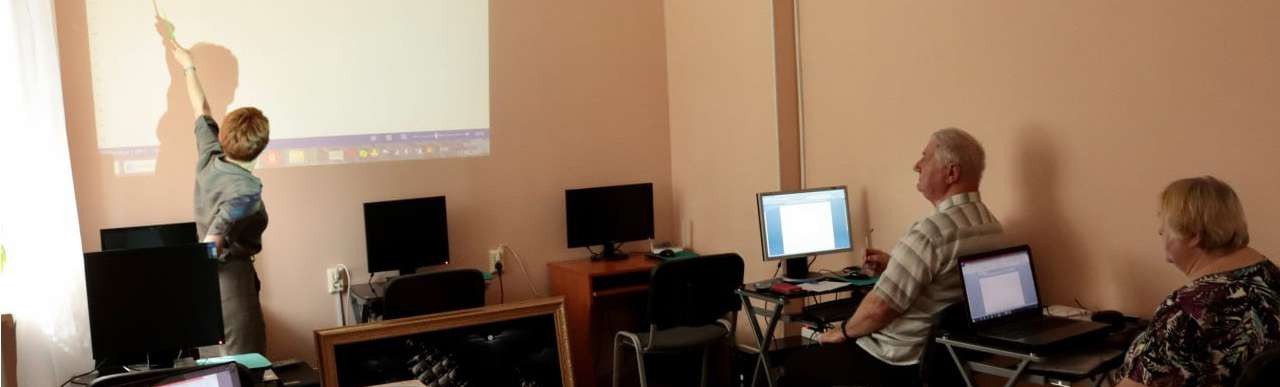 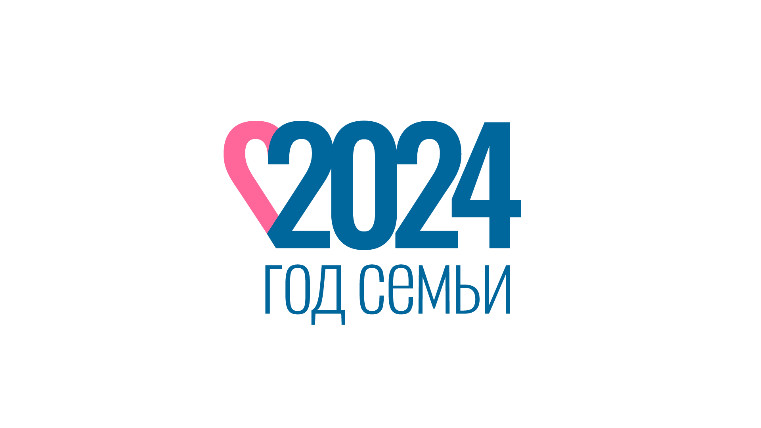 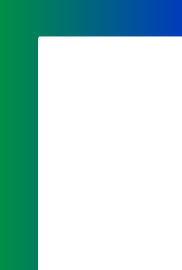 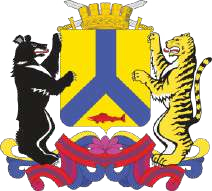 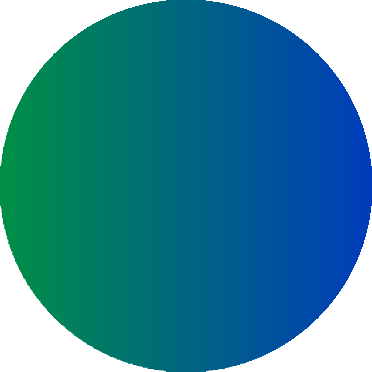 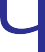 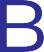 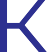 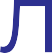 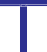 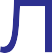 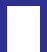 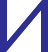 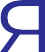 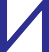 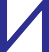 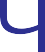 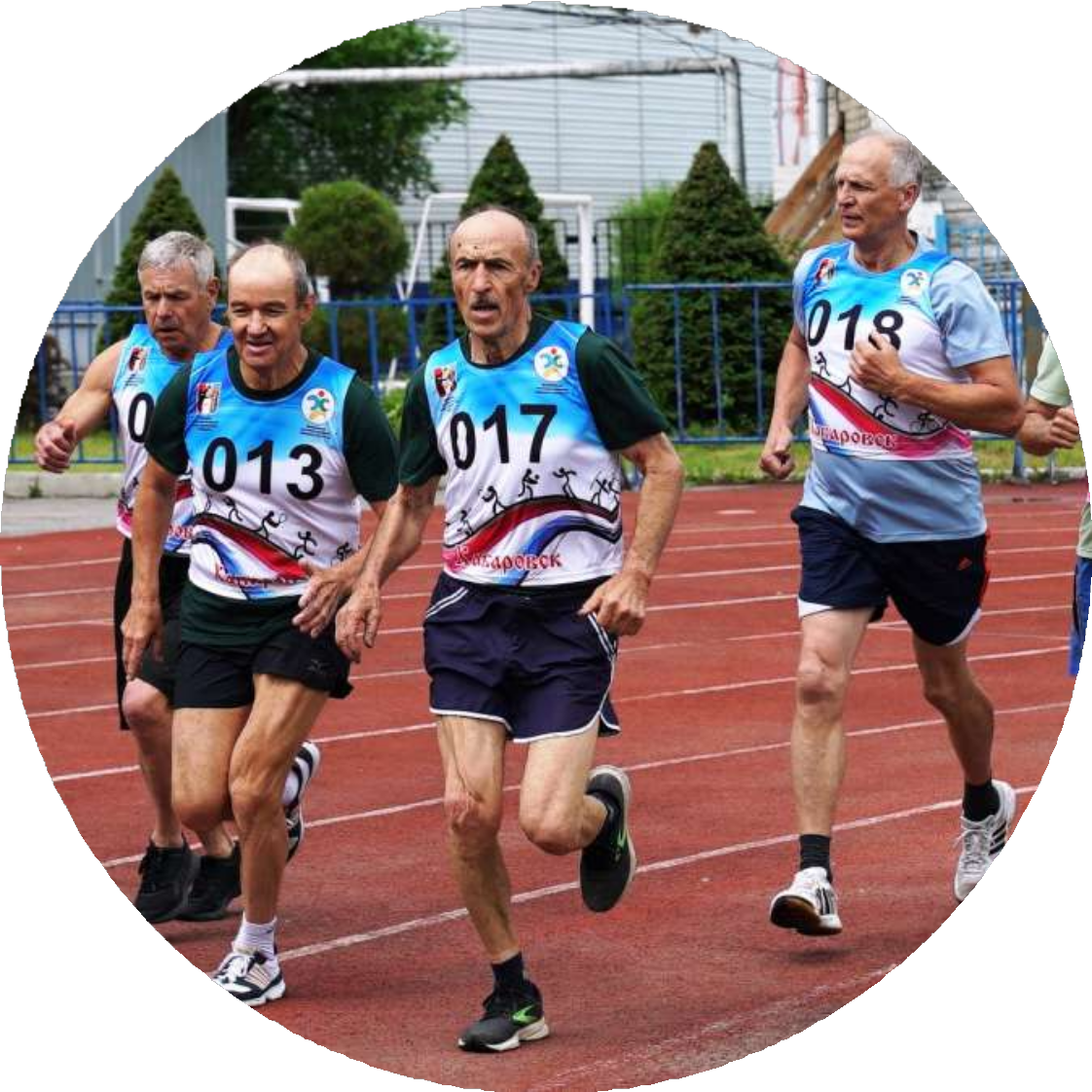 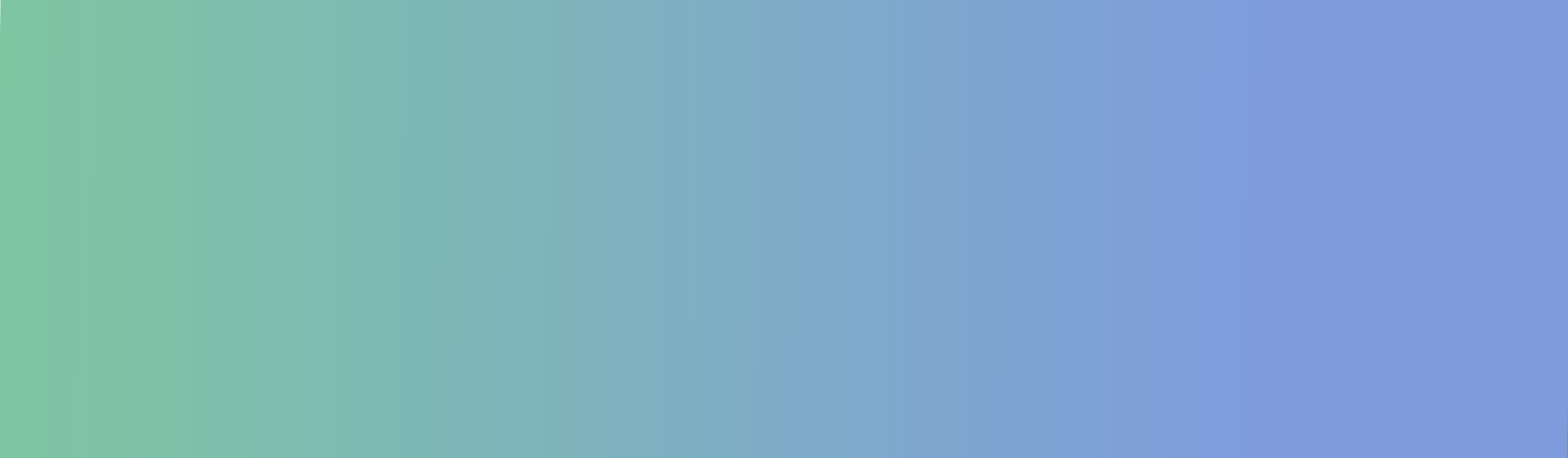 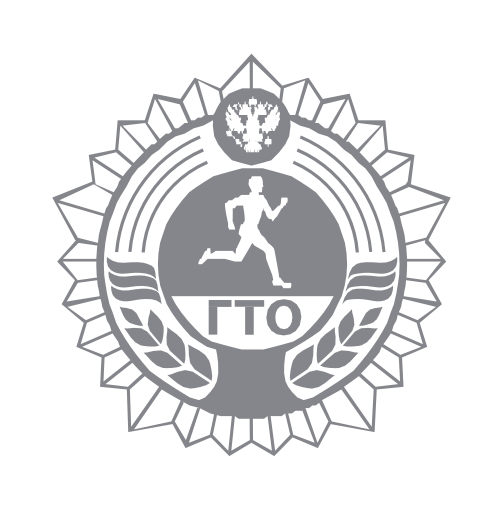 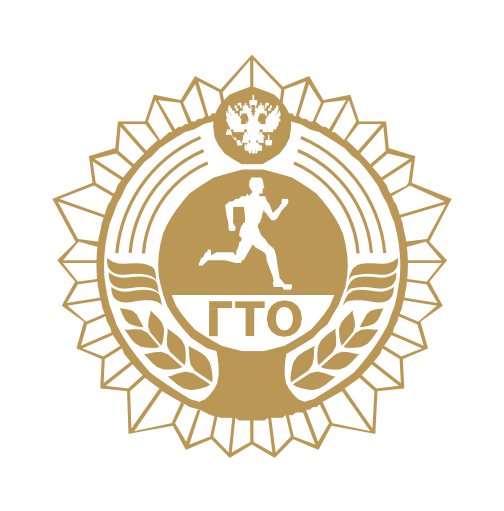 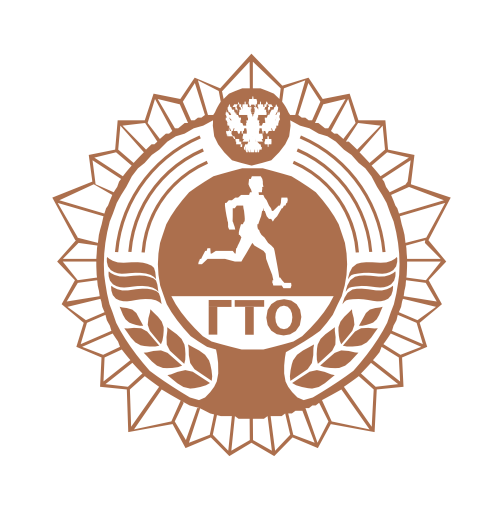 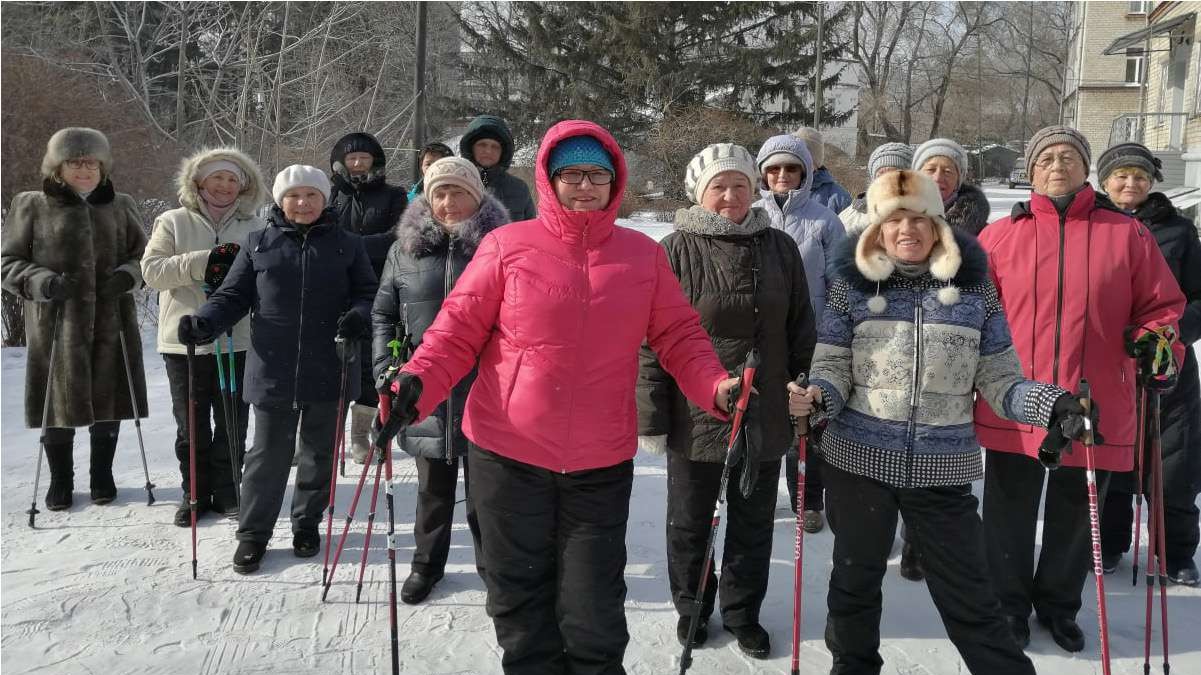 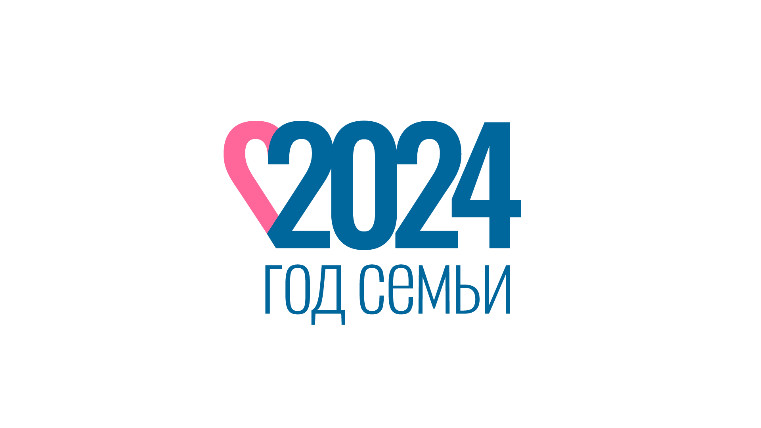 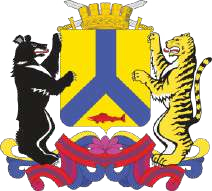 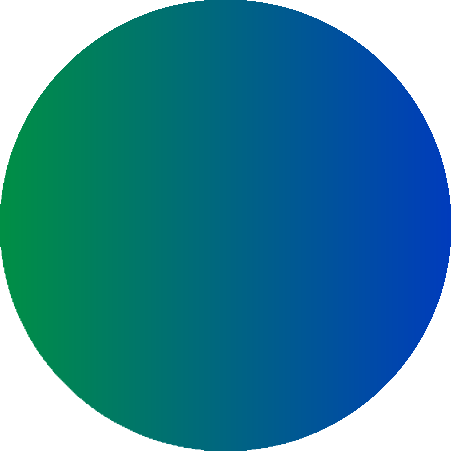 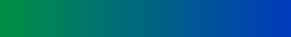 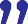 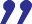 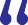 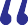 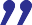 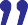 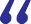 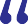 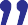 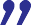 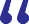 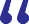 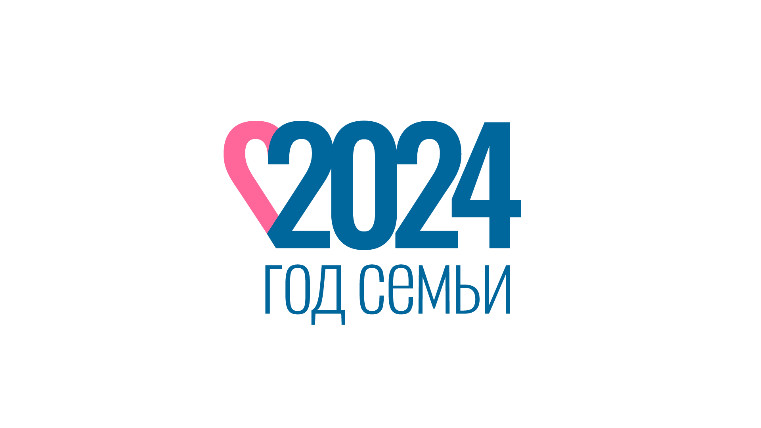 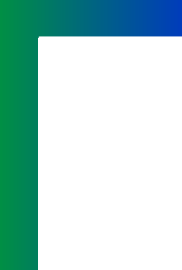 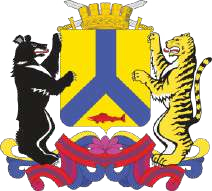 НАПРАВЛЕНИЯ
ДЕЯТЕЛЬНОСТИ
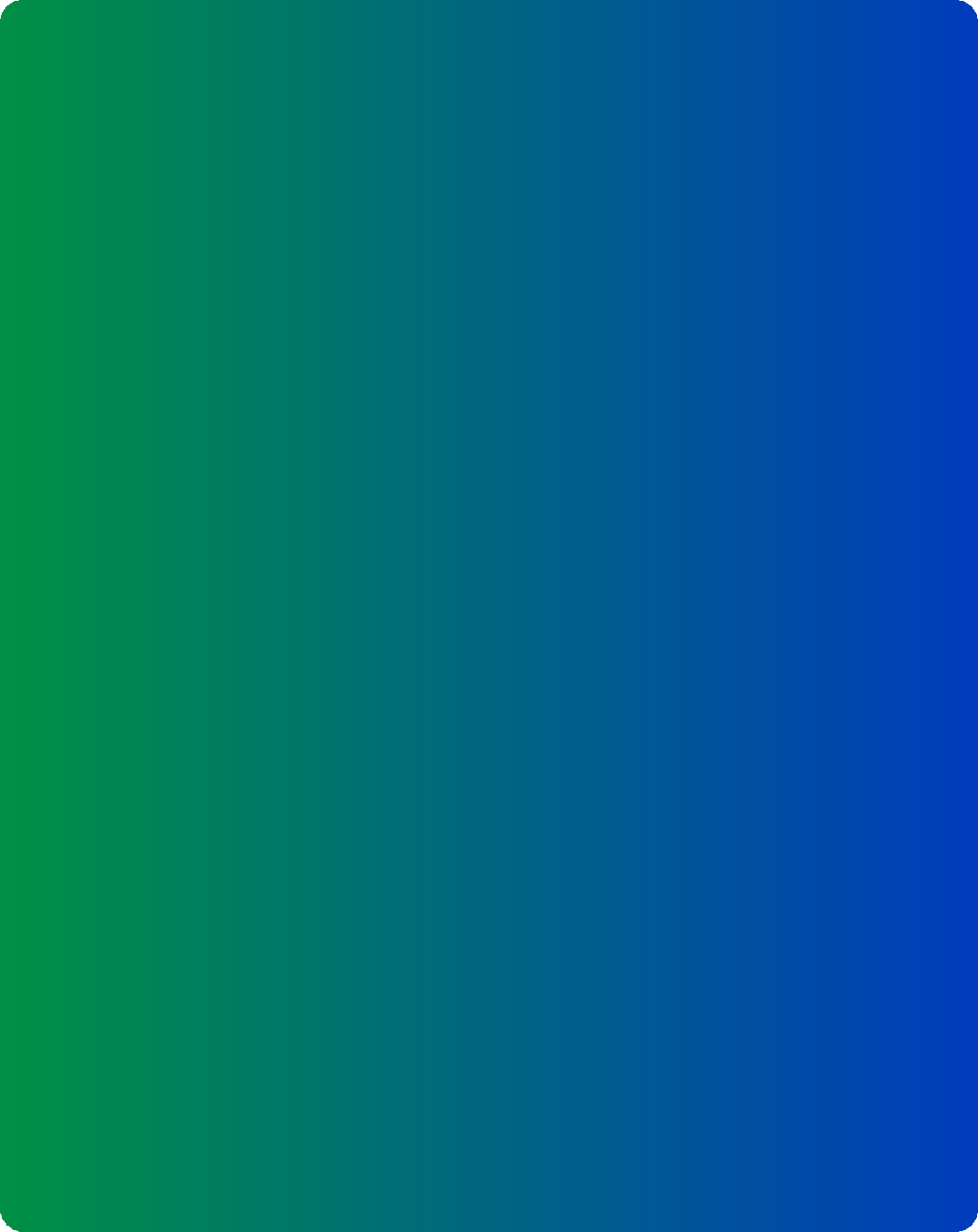 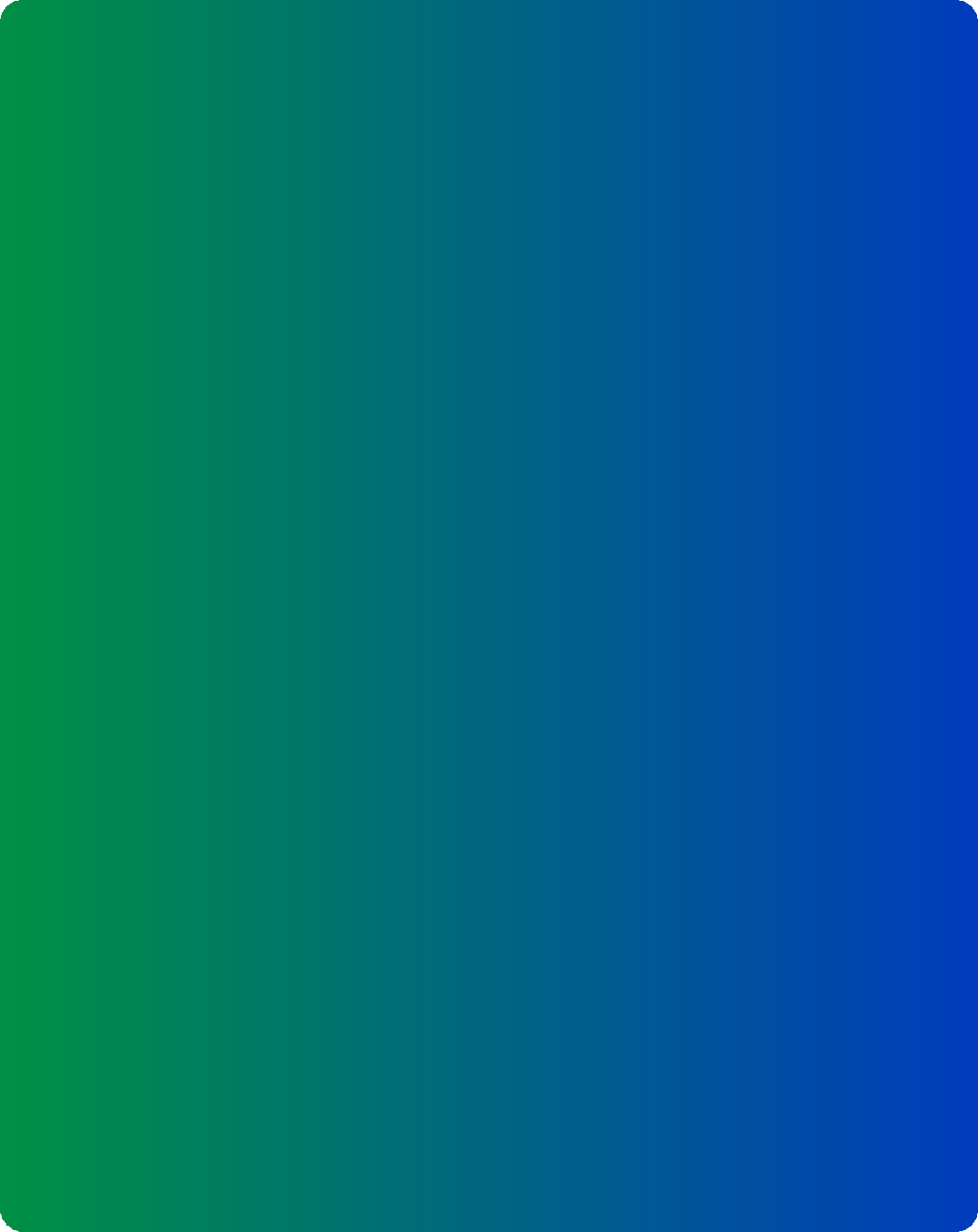 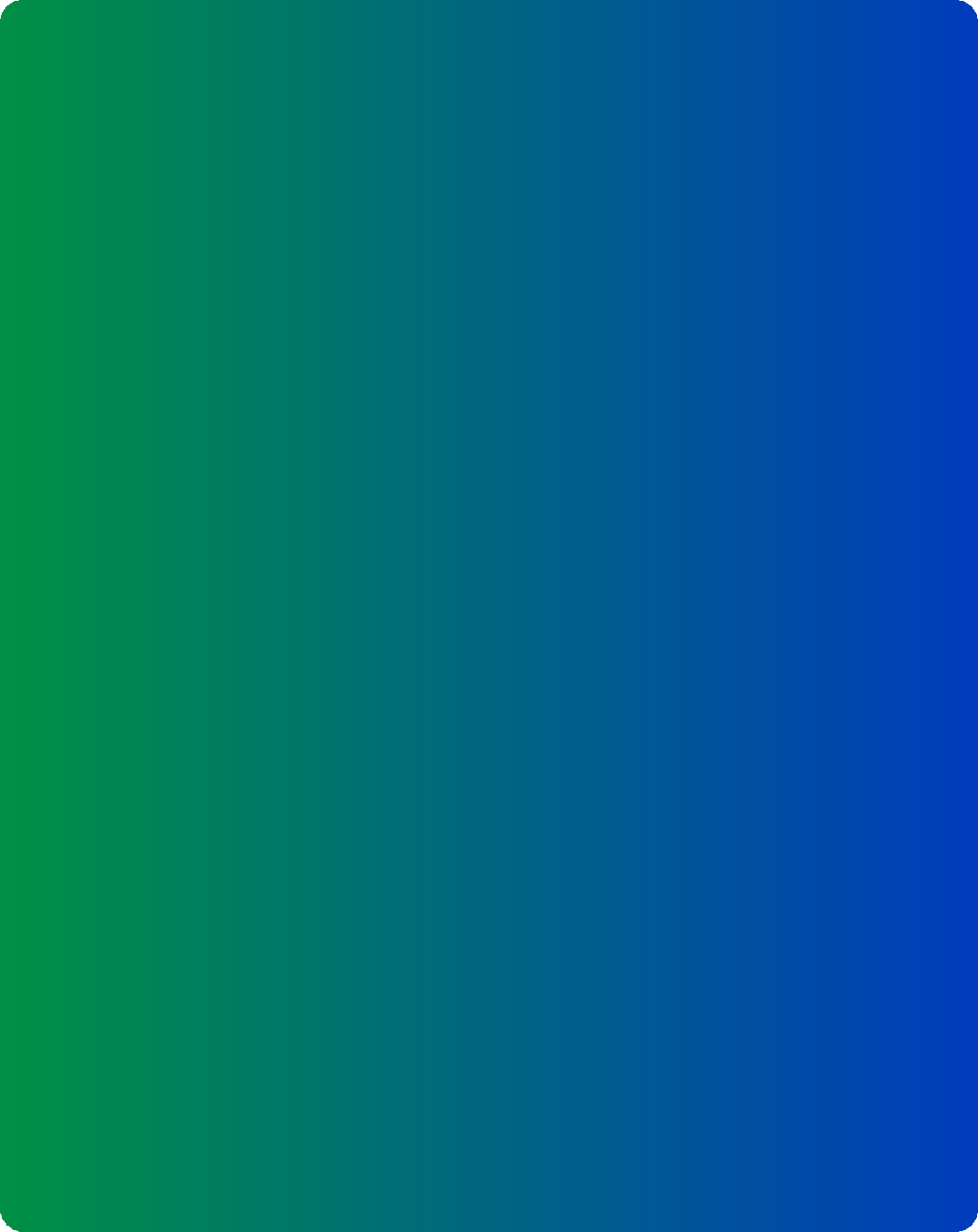 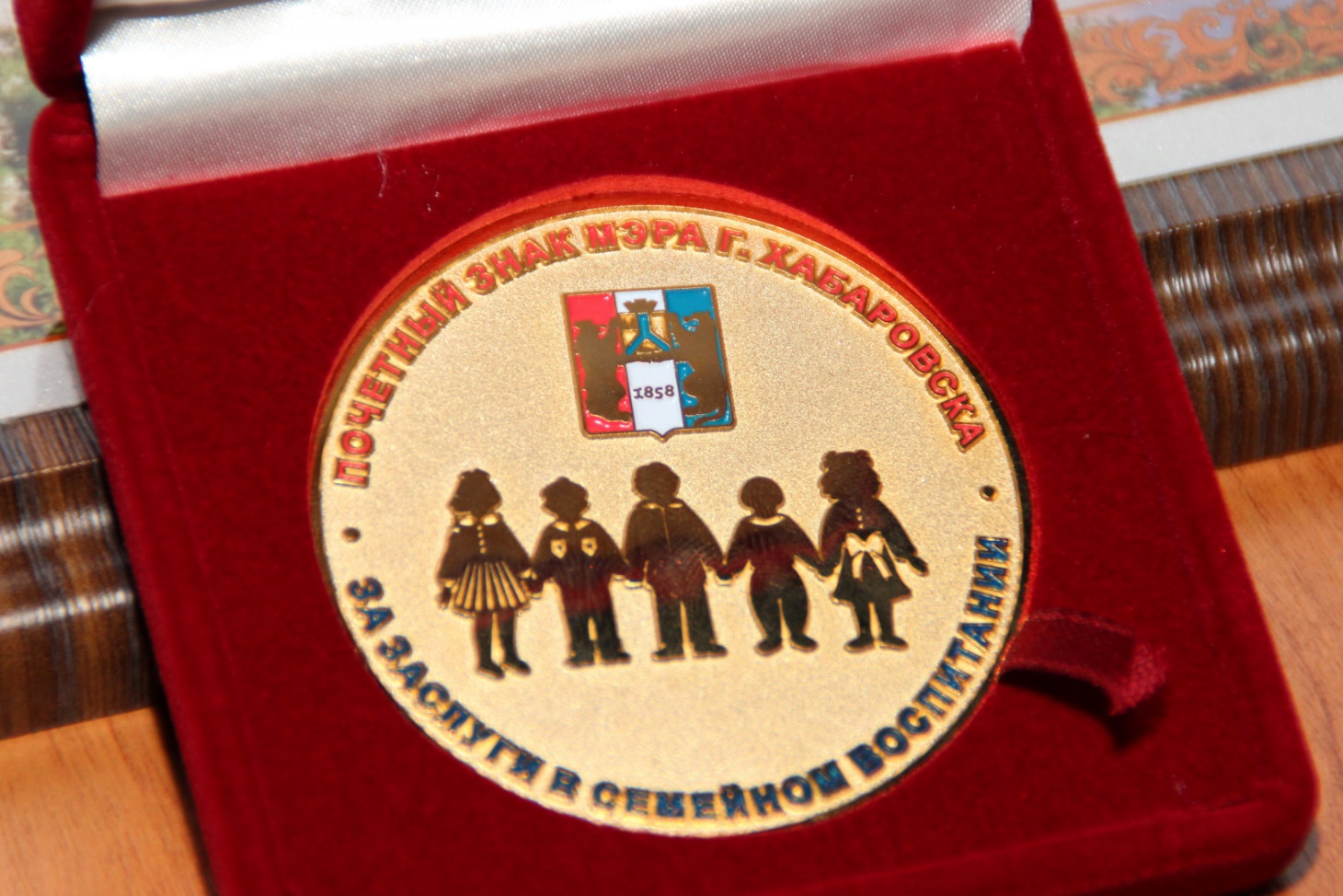 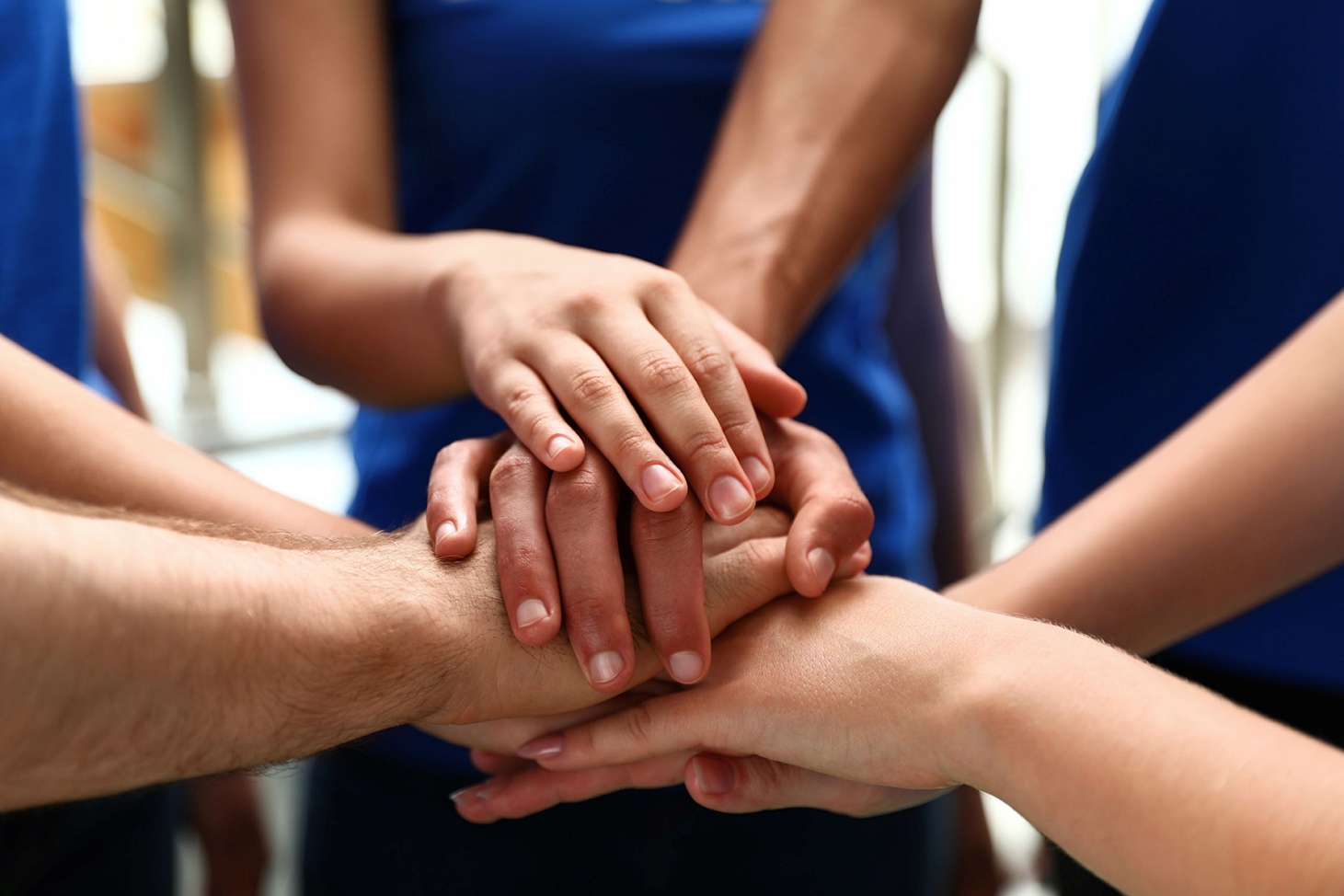 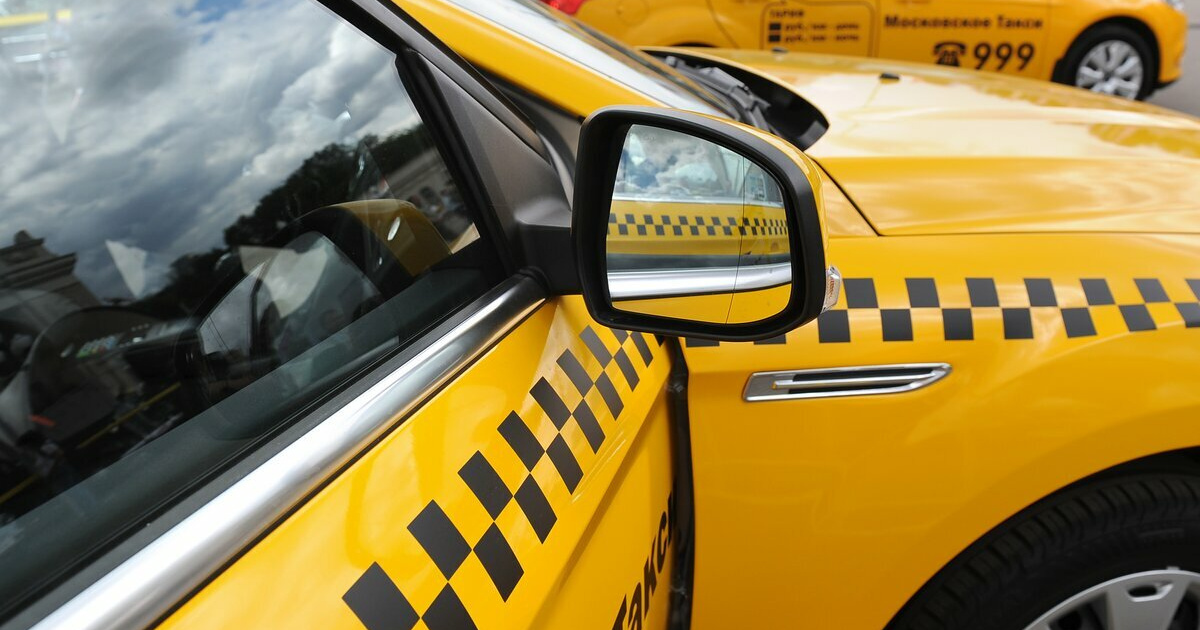 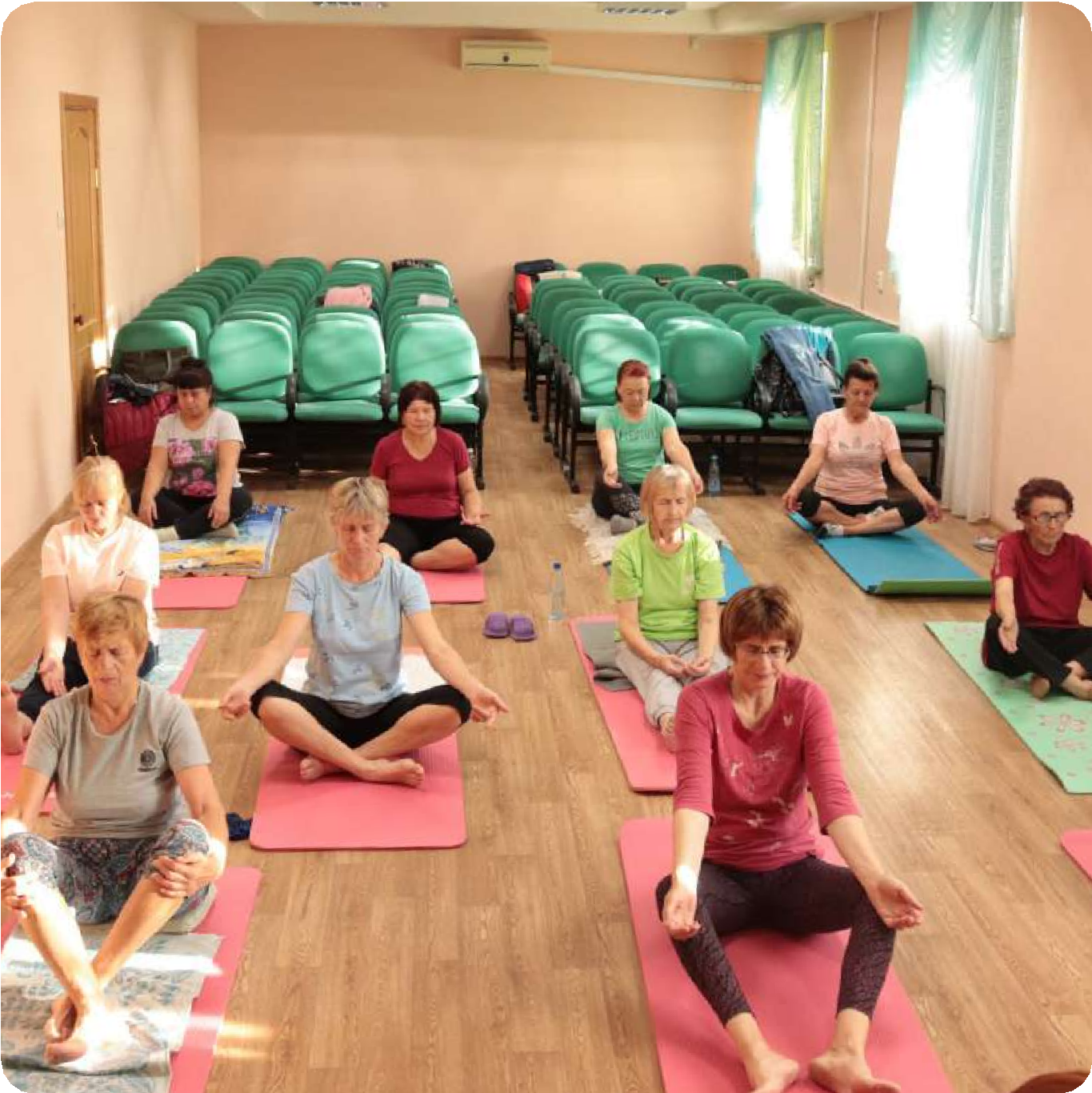 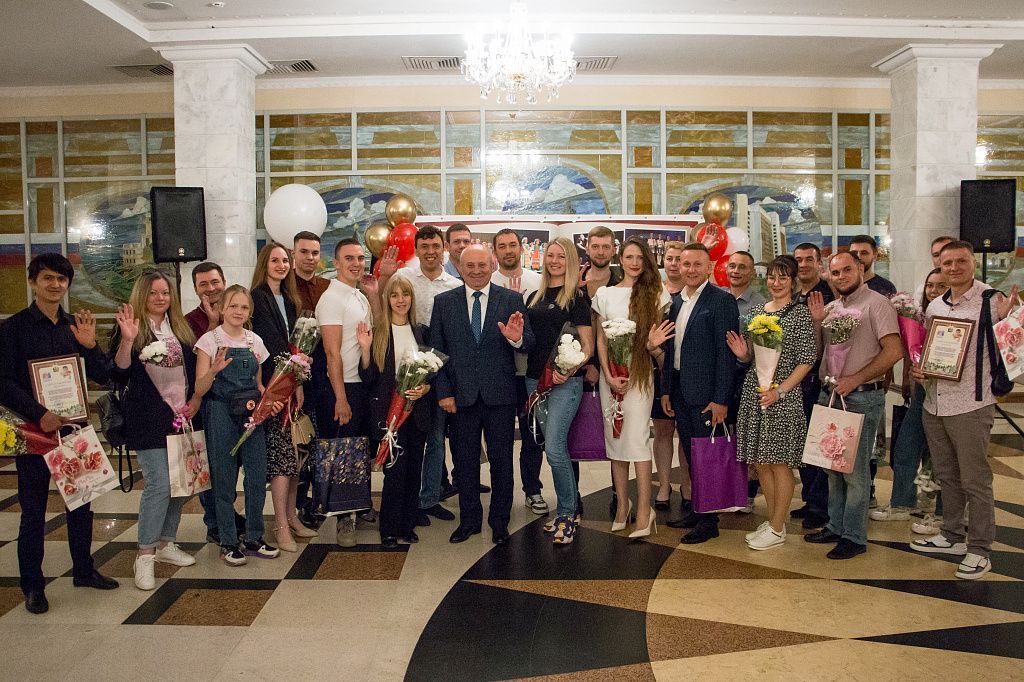 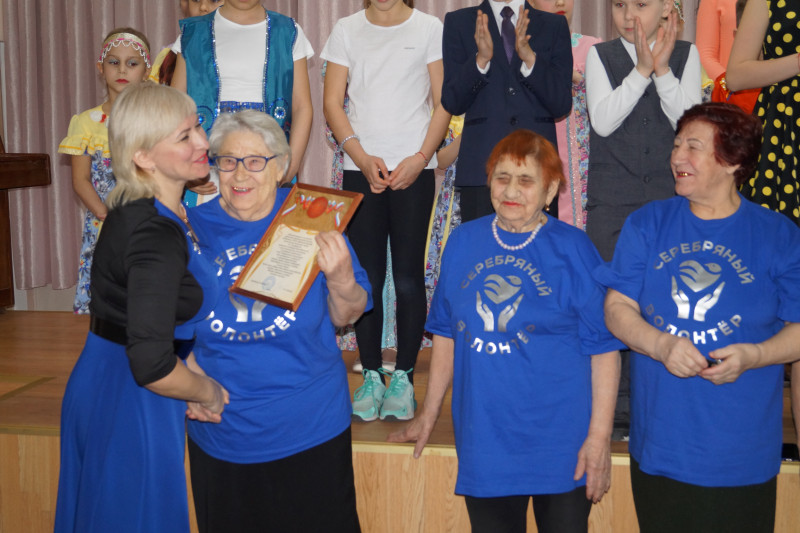 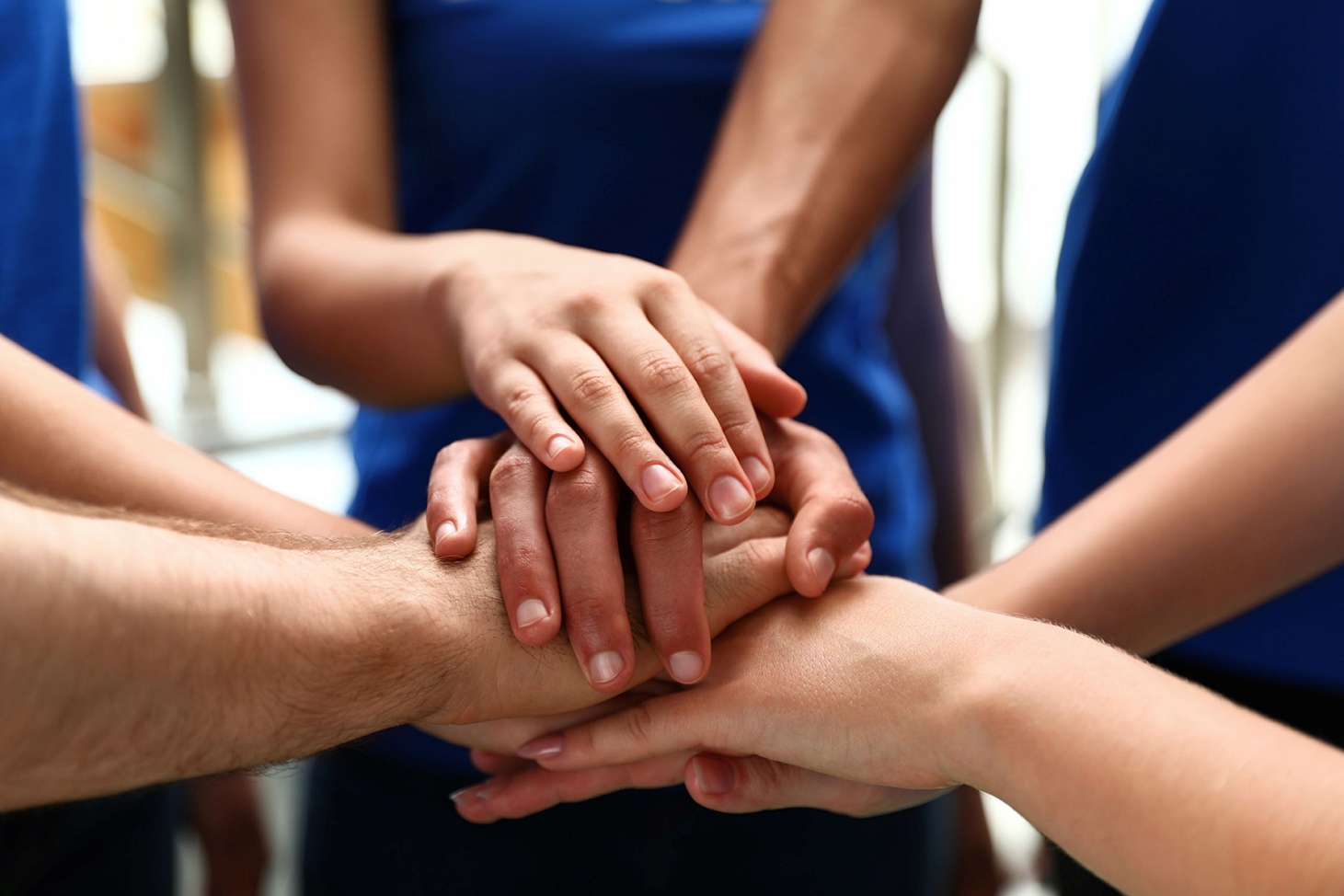 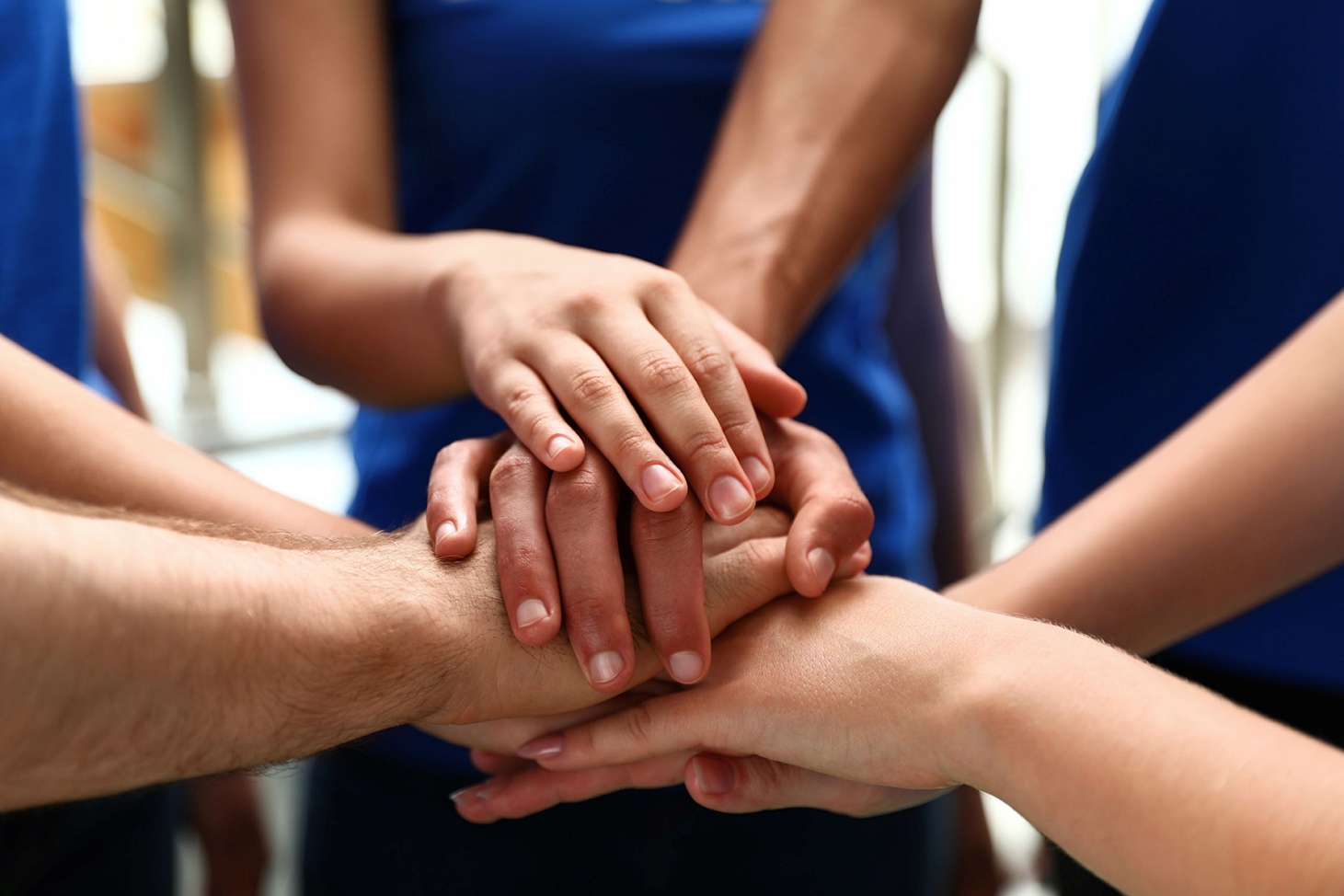 111 ВОЛОНТЕРОВ
150 КЛУБОВ
13 593 ПОЕЗДКИ
Активные граждане «серебряного» на базе Центров работы
с населением
Спортивной направленности, вокальные коллективы, кружки творчества, занятия по основам ЗОЖ, психологии и другие
Акция «Ветеранское такси» -
по заявкам ветеранов ВОВ осуществляется перевозка на такси в любую точку города
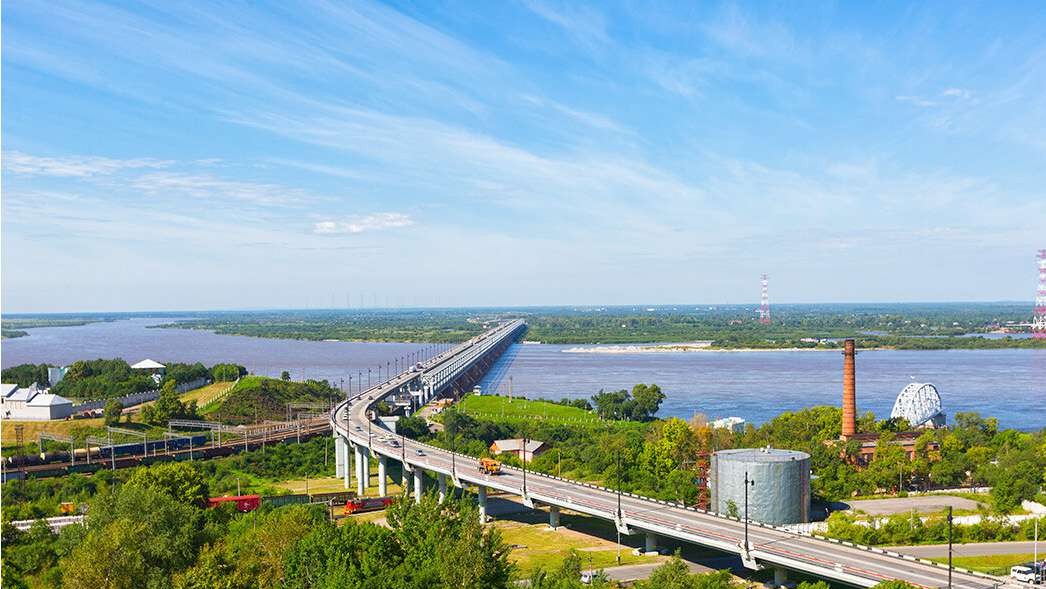 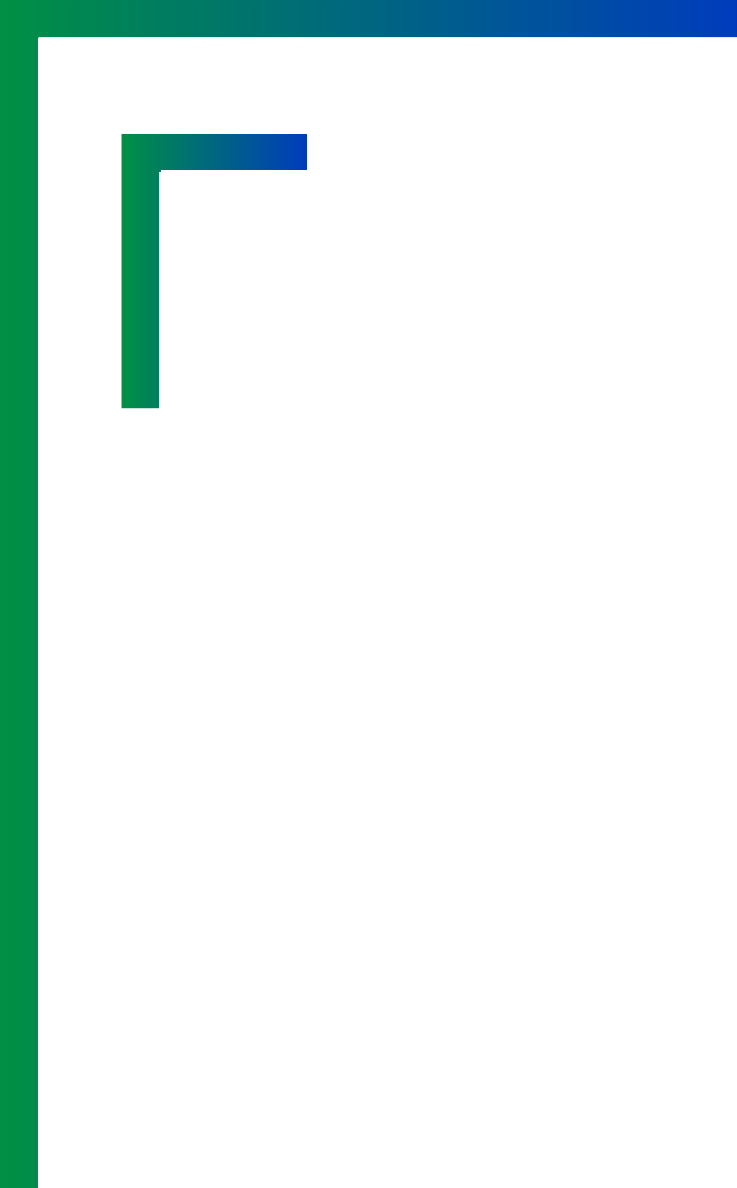 -
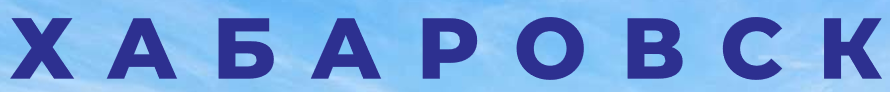 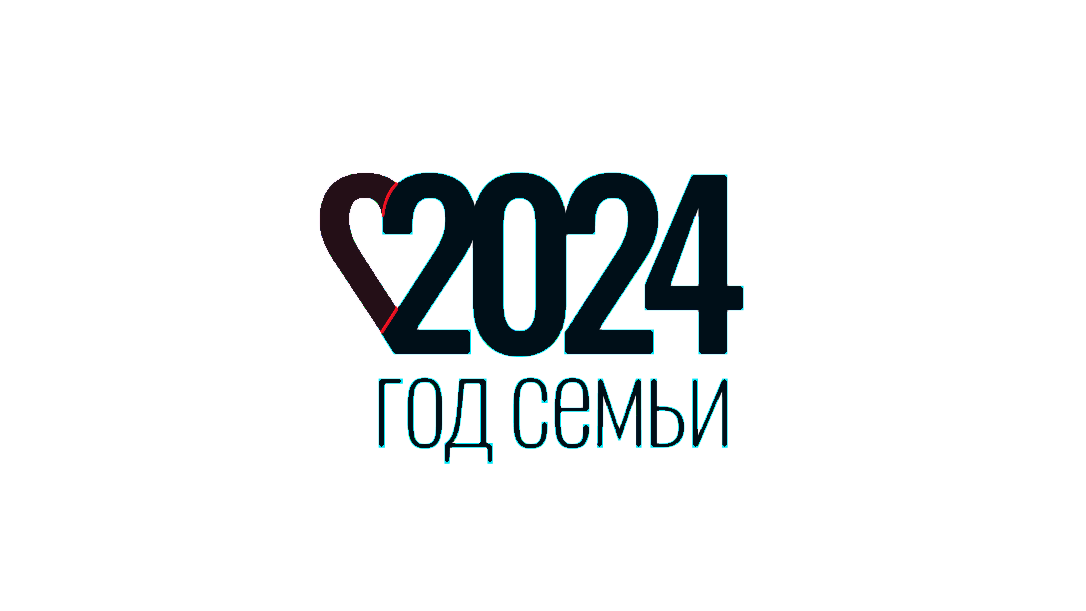 город активного
долголетия
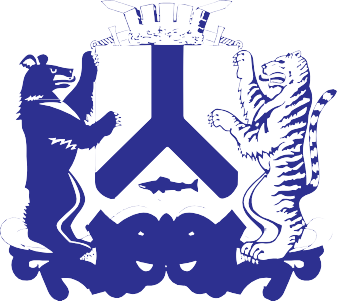 Комплекс мероприятий, направленных
на поддержку семейного благополучия
и активного долголетия жителей города Хабаровска
Михайловский Игорь Григорьевич,
исполняющий обязанности Мэра города Хабаровска